Analgesie im RettungsdienstGrundlagen – Medikamente - Algorithmen
© Anslinger (2021)
Themenfahrplan
Grundlagen Schmerzentstehung
Opioide Analgetika
Nichtsteroidale Antirheumatika
Nichtsaure, antipyretische Analgetika
Reine Analgetika
Rechtliche Einordnung
Einwilligung / mutmaßliche Einwilligung
Delegation / Generaldelegation
Handeln nach SOP des ÄLRD
NotSanG §4 Abs. 2c, RDGoder Anweisung NA / Tele-NA
Eigenständige Ausübung der Heilkunde
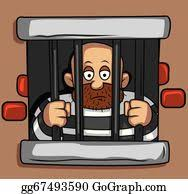 Maßnahme erlernt + beherrscht
Keine SOP für diese Situation
NotSanG § 2a
Rechtfertigender Notstand (§34 StGB)
Kenntnis über die Maßnahme
Absolute Lebensgefahr > Rettungsversuch
Heilpraktikergesetz
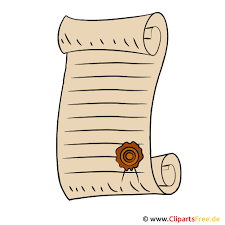 Körperverletzungsdelikt
Held der Arbeit
Betäubungsmittelgesetz
[Speaker Notes: Rechtliche Rahmenbedingungen für die Durchführung der Analgesie

Grundsätzlich gilt als Grundlage die Einwilligung bzw. mutmaßliche Einwilligung des Patienten
Eine fehlende Einwilligung kann nicht durch andere Dinge außer Kraft gesetzt werden > Ausnahme:  Fehlen der Einwilligungsfähigkeit

Ausführung im Rahmen der Generaldelegation (SOP) oder Delegation

Generaldelegation

Vorabdelegation von Maßnahmen durch den ÄLRD an das RD-Personal per SOP
Überprüfung der Kenntnisse im Rahmen der jährlichen Fortbildung
Hier auch Maßnahmen ohne vitale Bedrohung möglich

Delegation

Arzt ist vor Ort / Tele-Notarzt ist zugeschaltet
Entscheidet über Durchführung der Maßnahme und delegiert die eigentliche Handlung an den Rettungsdienstmitarbeiter

Durchführungsverantwortung liegt beim RD-Personal, Achtung:   Übernahmeverschulden – es dürfen nur Maßnahmen übernommen werden, die auch beherrscht werden

Rechtliche Grundlagen:

RettDG RLP §10 Aufsicht und Qualitätsmanagement

Ärztlicher Leiter Rettungsdienst …

…
      2. die Erstellung von Standartarbeitsanweisungen für das nichtärztliche und ärztliche Personal im Rettungsdienst

§ 4 NotSanG   Ausbildungsziel

2b) eigenständiges Durchführen ärztlich veranlasster Maßnahmen bei Patientinnen und Patienten im Notfalleinsatz
2c) eigenständiges Durchführen von heilkundlichen Maßnahmen, die vom Ärztlichen Leiter Rettungsdienst oder entsprechend verantwortlichen Ärztinnen oder Ärzten bei bestimmten notfallmedizinischen Zustandsbildern und -situationen standardmäßig          vorgegeben, überprüft und verantwortet werden	

Eigenständige Ausübung der Heilkunde

Ausübung der Heilkunde ist Ärzte und Heilpraktikern vorbehalten

Heilpraktikergesetz (Ausfertigungsdatum 17.02.1939 !!!)

§1
(1) Wer die Heilkunde, ohne als Arzt bestallt zu sein, ausüben will, bedarf dazu der Erlaubnis.
(2) Ausübung der Heilkunde im Sinne dieses Gesetzes ist jede berufs- oder gewerbsmäßig vorgenommene Tätigkeit zur Feststellung, Heilung oder Linderung von Krankheiten, Leiden oder Körperschäden bei Menschen, auch wenn sie im Dienste von anderen ausgeübt wird.
(3) Wer die Heilkunde bisher berufsmäßig ausgeübt hat und weiterhin ausüben will, erhält die Erlaubnis nach Maßgabe der Durchführungsbestimmungen; er führt die Berufsbezeichnung "Heilpraktiker".

§5
Wer, ohne zur Ausübung des ärztlichen Berufs berechtigt zu sein und ohne eine Erlaubnis nach § 1 zu besitzen, die Heilkunde ausübt, wird mit Freiheitsstrafe bis zu einem Jahr oder mit Geldstrafe bestraft.


Mit Einführung des §2a NotSanG ist auch Notfallsanitätern die Ausübung der Heilkunde unter bestimmten Bedingungen erlaubt:

§2a Eigenverantwortliche Durchführung heilkundlicher Maßnahmen durch Notfallsanitäter und Notfallsanitäterinnen

Bis zum Eintreffen der Notärztin oder des Notarztes oder bis zum Beginn einer weiteren ärztlichen, auch teleärztlichen, Versorgung dürfen Notfallsanitäterinnen und Notfallsanitäter heilkundliche Maßnahmen, einschließlich heilkundlicher Maßnahmen invasiver Art, dann eigenverantwortlich durchführen, wenn

1.sie diese Maßnahmen in ihrer Ausbildung erlernt haben und beherrschen und

2.die Maßnahmen jeweils erforderlich sind, um Lebensgefahr oder wesentliche Folgeschäden von der Patientin oder dem Patienten abzuwenden.

Weitere Erläuterungen siehe:

https://dbrd.de/images/stellungnahmen/2021/03-01/DBRD_Stellungnahme_2a_20210303.pdf

https://www.gesetze-bayern.de/Content/Document/Y-300-Z-BECKRS-B-2021-N-8697


Rechtfertigender Notstand:

§24 Strafgesetzbuch

Wer in einer gegenwärtigen, nicht anders abwendbaren Gefahr für Leben, Leib, Freiheit, Ehre, Eigentum oder ein anderes Rechtsgut eine Tat begeht, um die Gefahr von sich oder einem anderen abzuwenden, handelt nicht rechtswidrig, wenn bei Abwägung der widerstreitenden Interessen, namentlich der betroffenen Rechtsgüter und des Grades der ihnen drohenden Gefahren, das geschützte Interesse das beeinträchtigte wesentlich überwiegt. Dies gilt jedoch nur, soweit die Tat ein angemessenes Mittel ist, die Gefahr abzuwenden.]
Leitalgorithmus Starke Schmerzustände
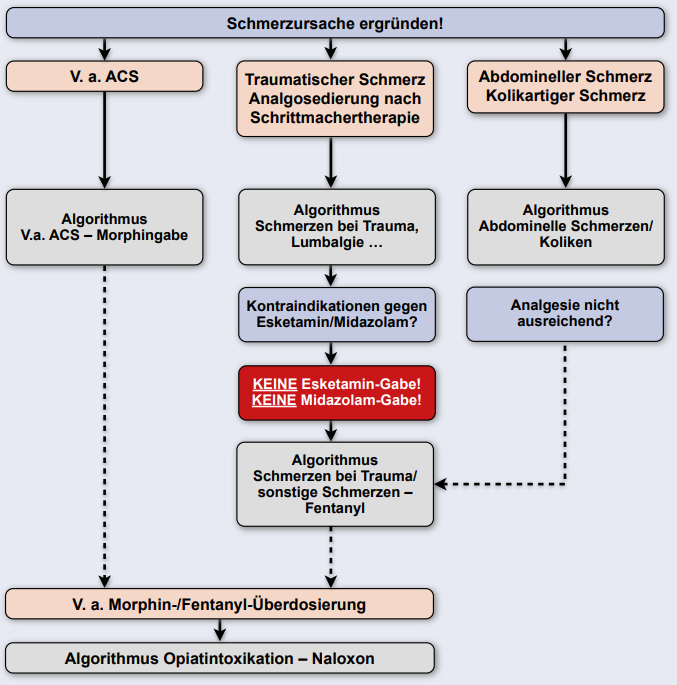 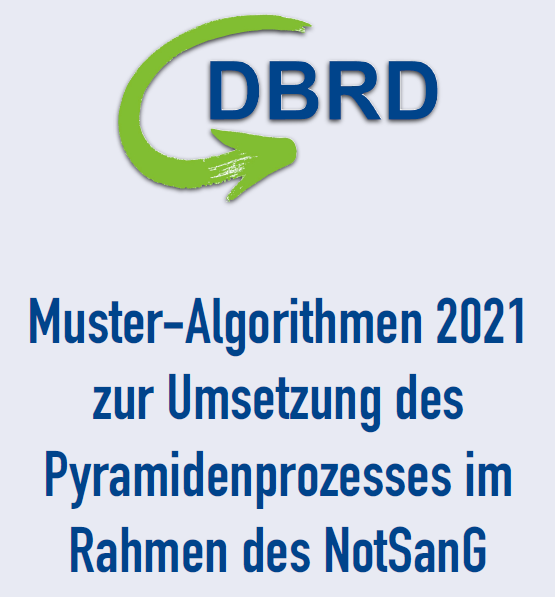 Abb. 1
Vorbereitung B-Problem
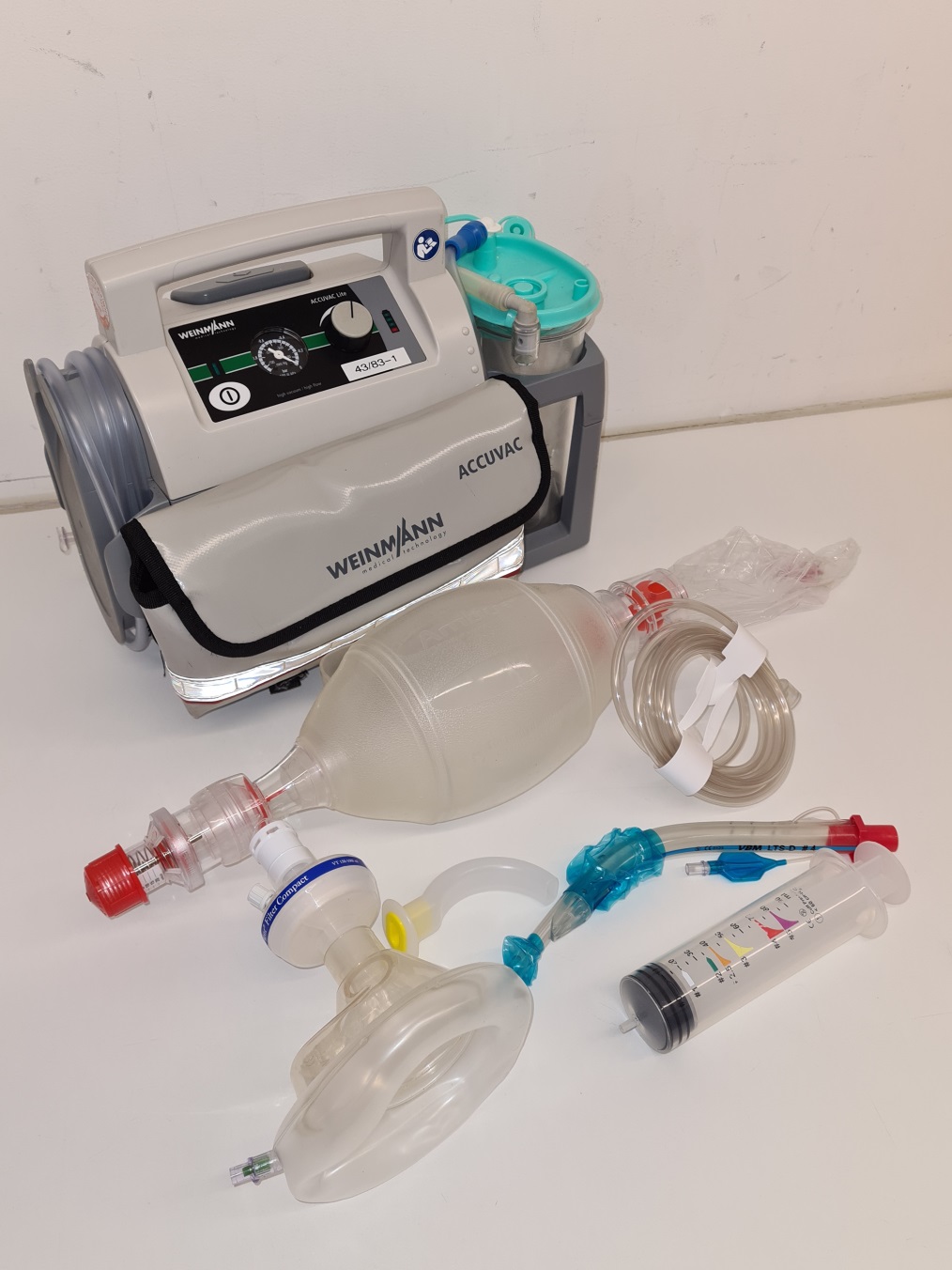 Die meisten Algorithmen sehen eine
Vorbereitung auf eine eventuell 
einsetzende Atemdepression vor
Abb. 2
Themenfahrplan
Grundlagen Schmerzentstehung
Opioide Analgetika
NSAR
Nichtsaure, antipyretische Analgetika
Reine Analgetika
Schmerzentstehung
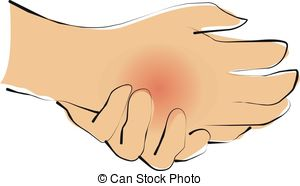 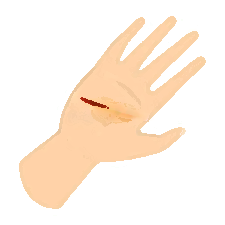 Kalium
Bradykinin
Serotonin
Vasodilatation
Gefäßpermeabilität 
ATP
Histamin
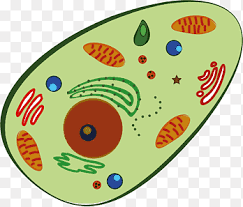 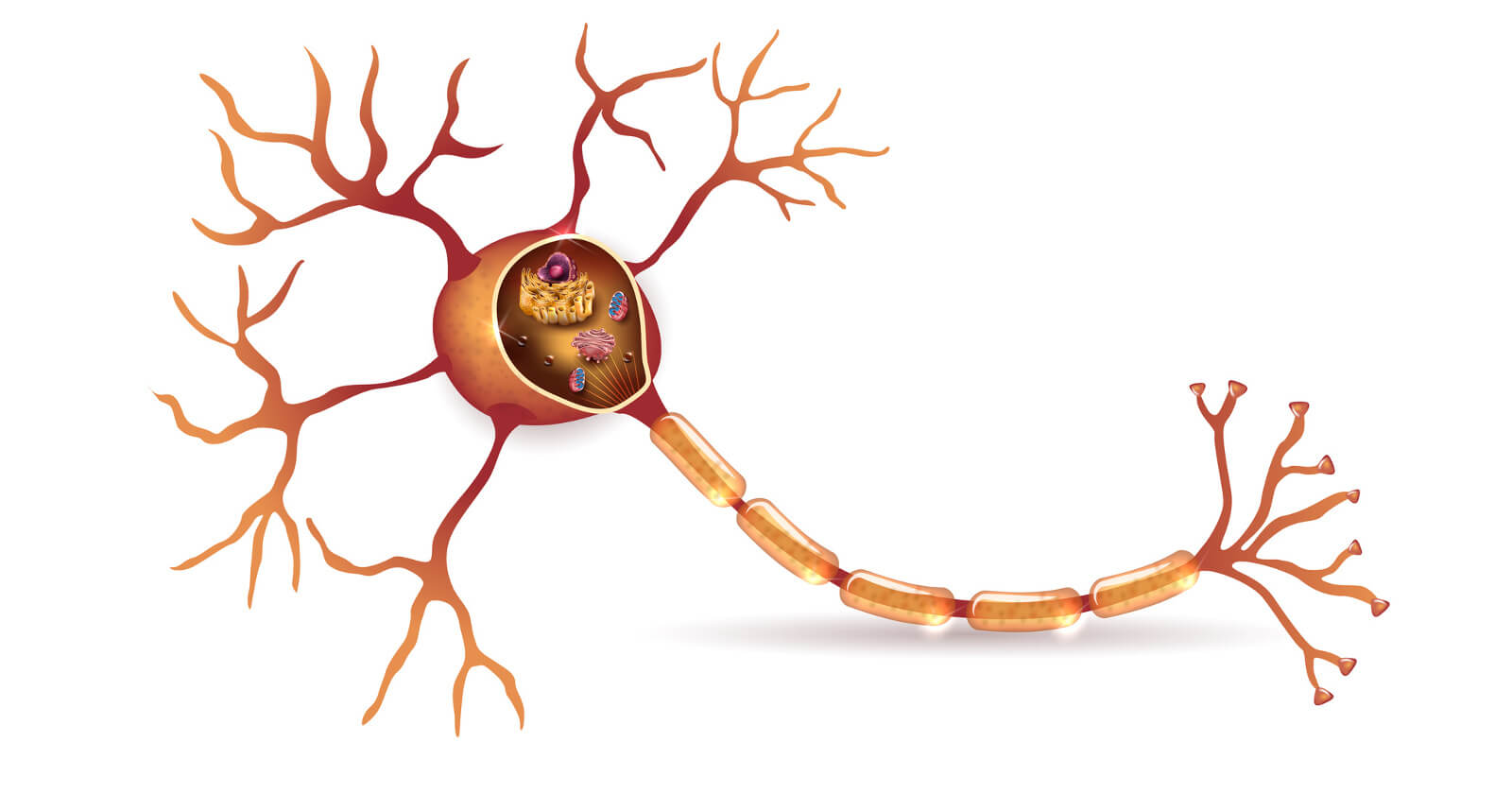 Algesie
Aktivierter Thrombozyt
Nozizeptor
[Speaker Notes: Nozizeptives System     (Nozizeption = Aufnahme von Reizen die den Körper schädigen können)

Schmerzleitung
Schmerzverarbeitung
Schmerzantwort

Nozizeptor:	freie Nervenendigung schmerzleitende A-Fasern und C-Fasern
	alle Organe ausser ZNS
	Höchste Dichte Nozizeptor in Haut

Mechanosensorische NZ
Thermosensible NZ
Polymodale NZ (reagieren auf verschiedene Arten von Reizen)


Verletzung führt zur Freisetzung von Schmerzmediatoren: 

H+, Kalium, Bradykinin, Histamin, Serotonin, Prostaglandine; ATP

Algesie:		Schmerzauslösung
Hyperalgesie:  	verstärkte Schmerzempfindung = Schmerzreiz führt zu stärkerem Schmerz als normal
Allodynie: 		Absenkung der Schwelle für Schmerzreiz = auch normal nicht zu Schmerzen führende Reize reichen aus um Schmerz auszulösen

Histamin + Bradykinin => Vasodilatation + Gefäßpermeabilität > bessere Blutversorgung um Abwehrkräfte heranzuführen

Kalium, ATP => Freisetzung durch zerstörte Zellen  > Entstehung von Schmerz am Nozizeptor

Serotonin => Aktivierung Thrombozyt aufgrund von Gefäßverletzung (Subendothel) > Freisetzung von Serotonin > Entstehung von Schmerz am Nozizeptor	 wirkt peripher schmerzsensibilisiernd, zentral schmerzstillend


Teilweise erst Schmerzentstehung durch Hyperalgesie aufgrund von Prostaglandinen

Akuter Schmerz:	zeitlich limitiert und nach Beseitigung der Ursache abklingend (Warnfunktion)

Chronischer Schmerz:	> 3 Monate oder intermittierend, oft kein Zusammenhang zwischen Auslöser und wieder auftretendem Schmerz mehr feststellbar (eigenes Krankheitsbild)

Somatischer Schmerz:	„Oberflächenschmerz“ der Haut + „“Tiefenschmerz“ von Muskeln, Knochen, Gelenke

Viszeraler Schmerz:	„Eingeweideschmerz“ Brust-, Bauch – und Beckenraum durch Überdehnung, Mangeldurchblutung oder Entzündung

Neuropathischer Schmerz:	Verletzung, Entzündung oder metabolische Störung peripherer oder zentraler schmerzleitender Neuronen]
Schmerzverstärkung
Prostaglandine
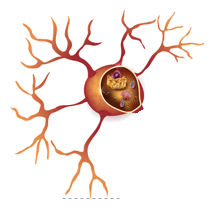 Hyperalgesie
Allodynie
Schnelle A - Faser
Erster starker Schmerz
Reflexauslösung
Später, anhaltender Schmerz
Langsame C- Faser
[Speaker Notes: Prostaglandine

Im Bereich der Verletzung Aktivierung von Granulozyten + Makrophargen> Hochregulierung von Cyclooxygenase => Freisetzung von Prostaglandinen


Wichtigster Vertreter:   Prostaglandin E2
Prostaglandine führen zu einer Hyperalgesie + Allodynie

Afferenter Weg des Schmerzes:

Nozizeptor > Weiterleitung über schnelle A (15 m/s) und langsame C-Fasern (1m/s) >  Hinterhorn des Rückenmarkes > Freisetzung von Substanz P und Glutamat 
Umschaltung auf 2tes Neuron > Thalamus > Umwandlung der Rohsignale in Schmerz 
> limbisches System > affektiver Charakter wie Emotionen > Sensorischer Kortex = Schmerzwahrnehmung und Lokalisation
> Hypothalamus = vegetative Schmerzreaktion

Haut, Knochen, Gelenke > Weiterleitung über A + C-Faser
Eingeweide > Weiterleitung über C-Fasern]
Schmerzweiterleitung
Glutamat
-
+
Schmerzverstärkung
Substanz P
Endorphine (µ)
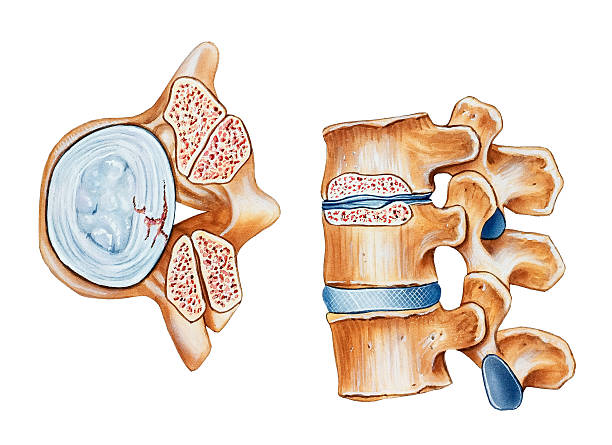 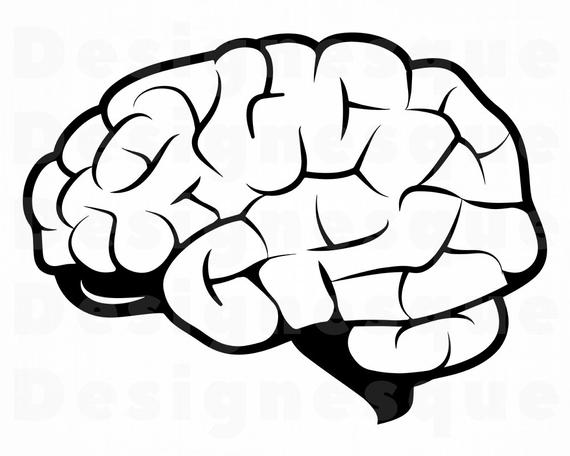 Schmerzreiz
Schmerzhemmung
Sympathikus (2)
[Speaker Notes: Substanz P und Glutamat:
Transmitterstoffe des Nozizeptiven Systems > 
Schmerzverstärkung und bessere Weiterleitung im Bereich der Umschaltung im Rückenmark und aufsteigendem System

Schmerzhemmung im absteigenden System (antinozeptives System)

Sinn:   Aufrechterhaltung der Körperfunktionen um sich aus Gefahr zu retten
Fasern dieses Systems entspringen aus verschiedenen Ebenen des ZNS

Phase 1 > Sympathikusaktivierung > Schmerzhemmung über Alpha 2 (Noradrenalin als Transmitter)
Phase 2 > Endorphine (endogene Opioidpeptide) über MÜ-Rezeptoren und Serotonin über 5-HT3-Rezeptoren]
Wirkorte Analgetika
Narkose
PCM
?
Gehirn
?
Ketamin
Metamizol
Opioide
Rückenmark
Nozizeptor
NSAR
[Speaker Notes: Wirkorte der Analgetika

Ansatzpunkte von Paracetamol (PCM) und Metamizol nicht abschließend geklärt]
Themenfahrplan
Grundlagen Schmerzentstehung
Opioide Analgetika
Morphin, Fentanyl, Nalbuphin, (Naloxon)
Nichtsteroidale Antirheumatika
Nichtsaure, antipyretische Analgetika
Reine Analgetika
Analgetika
Opioide
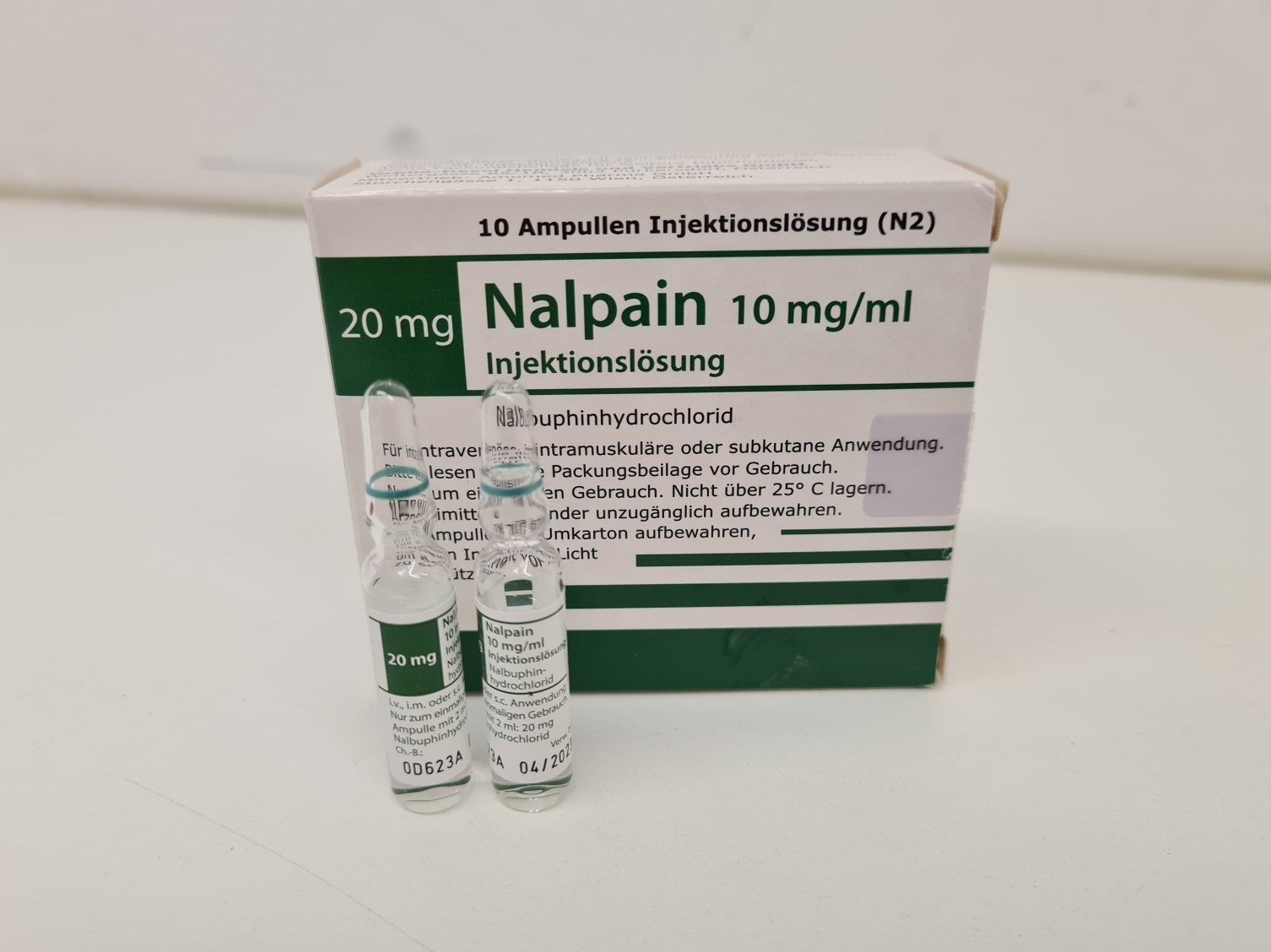 Abb. 2
Opioid - Analgetika
Opioide
Opiate 
(natürlich vorkommend)
Synthetisch hergestellte Substanzen
(morphinartige Wirkung)
Morphin
Codein
…
Fentanyl
Sufentanyl
Remifentanyl
Piritramid
…
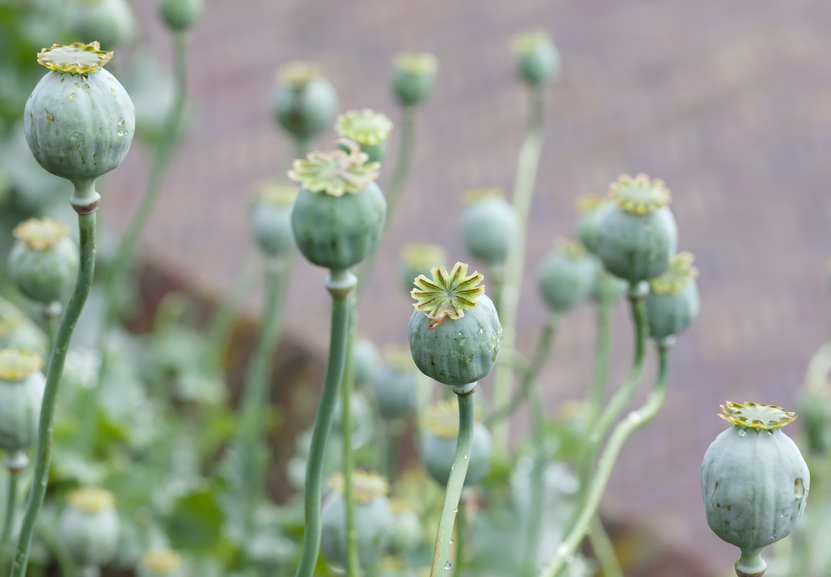 Einteilung nach Rezeptorwirkung
Reine Rezeptoragonisten
Gemischt wirkende Antagonisten/Agonisten
Reine Antagonisten
Abb. 3
[Speaker Notes: Begriff der Opioide

Opioidpetide = körpereigene Neuropeptide, endogene Schmerzhemmung im absteigenden, antinozizeptiven Systems

Begriff kommt vom Hauptalkaloid des Opiums (getrockneter Saft der unreifen Kapseln des Schlafmohns) = Morphin
Opiate:    	Pharmaka die aus Opium gewonnen werden können	Morphin, Codein
Opioide:	alle Substanzen die morphinähnliche Wirkung am Opioidrezeptor haben 

Geschichte:

5.000 v. Chr. Bereits erste Anwendungen des Schlafmohns
1806 erste wirkliche Beschreibung > Morphium (nach Morpheus, Gott der Träume)
1898 „Heroin“ als Schmerz – und Hustenmittel eingeführt
1937 erste vollsynthetische Opioide
1973 Entdeckung der Opioidrezeptoren

Einsatzgebiete außerhalb der Analgesie

Durchfall:     	Loperamid > Hemmung der Darmmortalität
Husten:	Codein > antitussive Wirkung
Entzug:	Methadon

Einteilung nach Wirkdauer:

Kurze Wirkdauer:	Fentanyl, Sufentanyl, Remifentanyl
Lange Wirkdauer:	Morphin, Piritramid

Reine Rezeptoragonisten

> Wirken ausschließlich „aktivierend“ an allen Opioid-Rezeptoren

Gemischt wirkende Antagonisten / Agonisten
> An manchen Opioidrezeptoren agonistische Wirkung, an anderen keine oder antagonistische Wirkung 
> Ceiling-Effekt = ab bestimmter Dosierung kann keine weitere Wirkungssteigerung erreicht werden durch Dosiserhöhung> Beispiel Nalpain liegt Ceiling-Effekt bei 30 mg bezüglich Atemdepression und 50 mg bezüglich analgetischer Wirkung]
Opioidrezeptoren
[Speaker Notes: Opioidrezeptoren => G-Protein-gekoppelte Rezeptoren >	Inhibitation cAMP > Öffnung K+-Kanäle (Einstrom) und Schließung Ca++-Kanäle				Hemmung von GABA > Enthemmung > Suchtpotential (bei chronischen Schmerzen meist keine Euphorie, deshalb weniger Sucht)
				Rückenmark > Hemmung Freisetzung Glutamat, Substanz P				Sedierung 				Atemdepression > Herabsetzung der Ansprechbarkeit auf Co2 im Atemzentrum (bei Schmerz Aufhebung dieser Wirkung)
				Antitussive Wirkung > Hemmung der Erregbarkeit des Hustenzentrums
				Emetische Wirkung > Stimulation des Brechzentrums (Medulla oblongata)
				Muskelrigidität > Versteifung der Skelettmuskulatur mit der Gefahr erhöhter Atemwiderstände
				Hypothermie > Temperaturabnahme durch Manipulation Temp-Regulierung im Hypothalamus
				Bradykardie > Aktivierung Vagus 
				Darm-Motilität > verzögerte Magenentleerung, spastische Obstipation



Vorkommen:	ZNS an spinalen + supraspinalen Synapsen des auf – und absteigenden Nozizeptiven System		Peripherie > Nozizeptoren > Hemmung der Schmerzwahrnehmung]
Wirkstärke Opioide
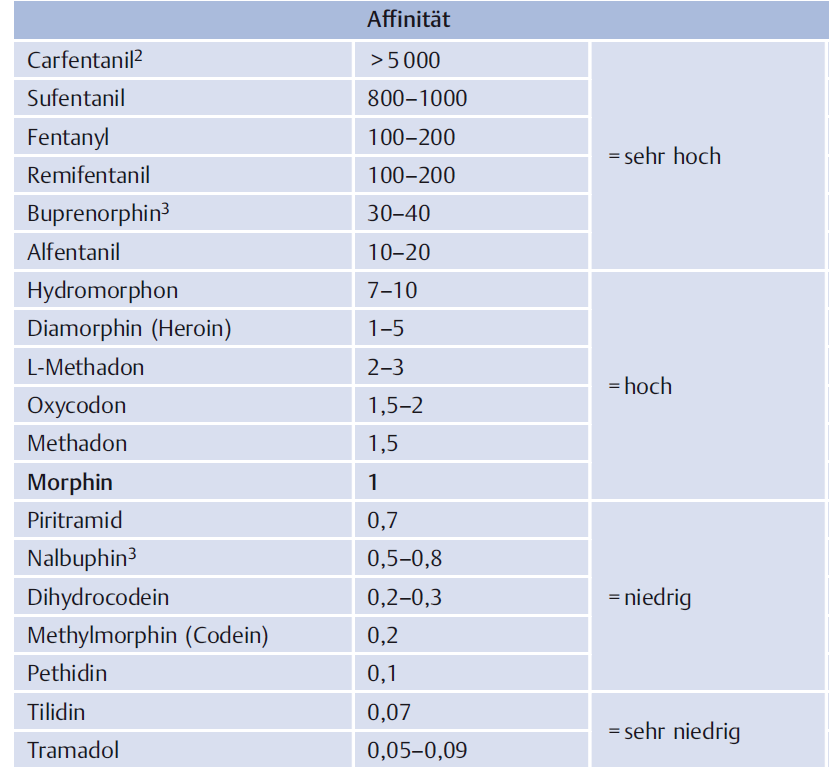 Übersicht Opioide
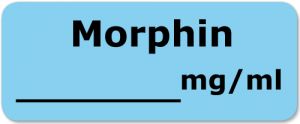 Analgesie bei ACS
1
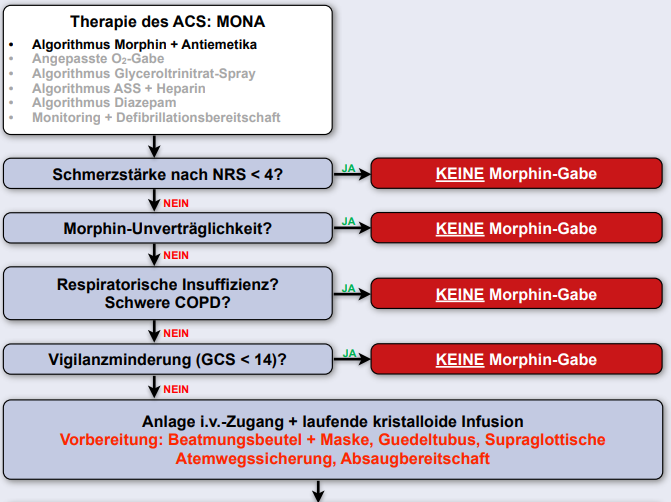 Abb. 1
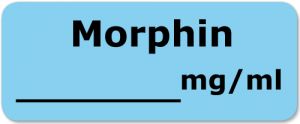 Analgesie bei ACS
1
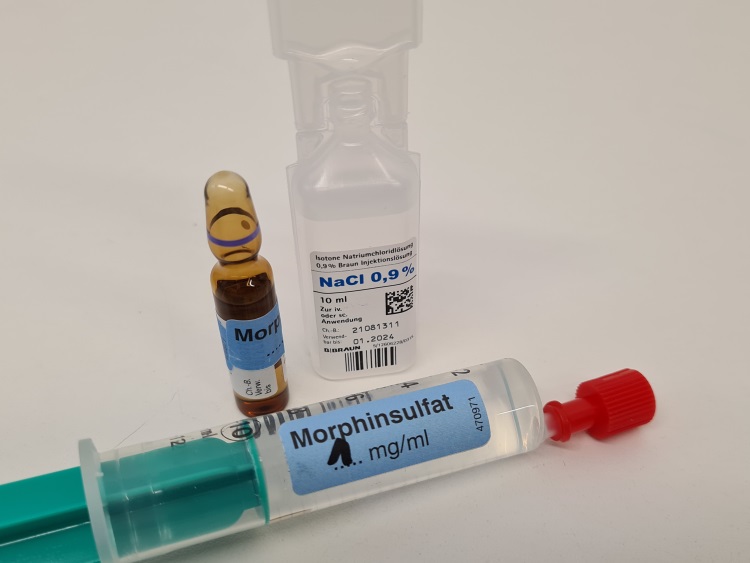 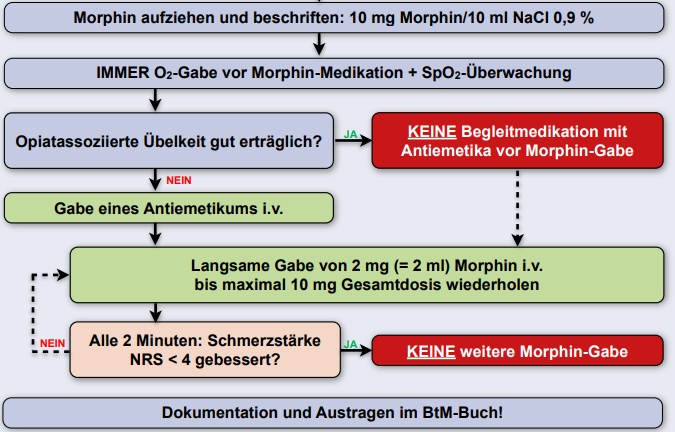 Abb. 2
Abb. 1
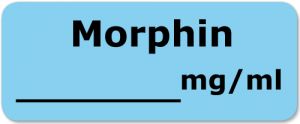 Schmerzen Trauma
1
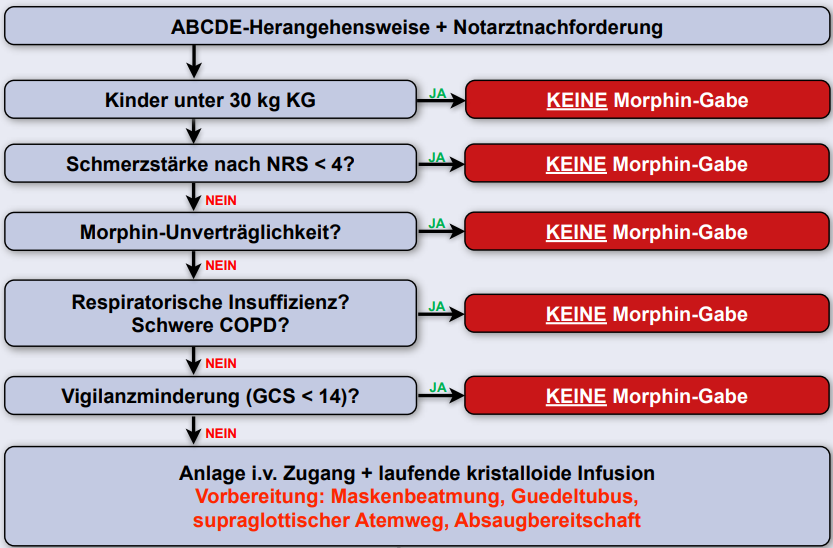 Abb. 1
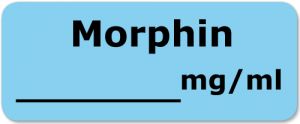 Schmerzen Trauma
1
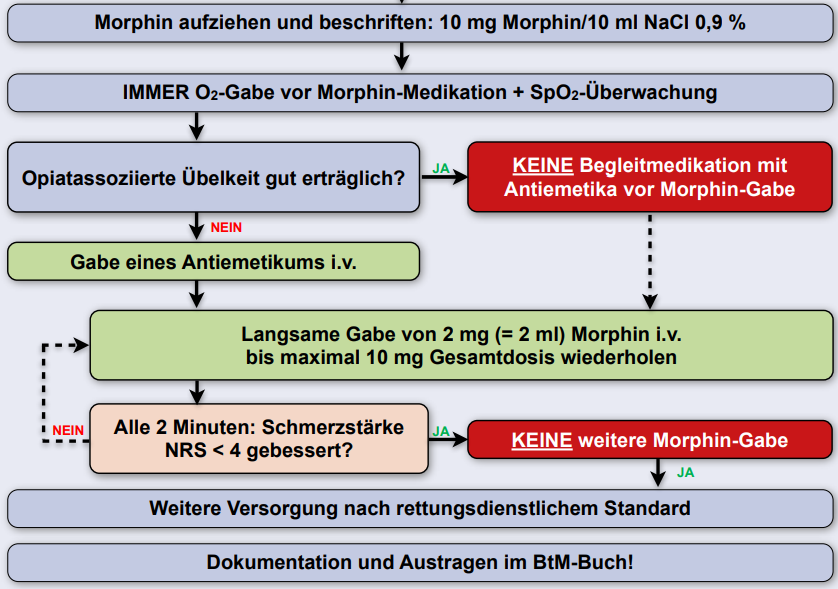 Abb. 1
Schmerzen
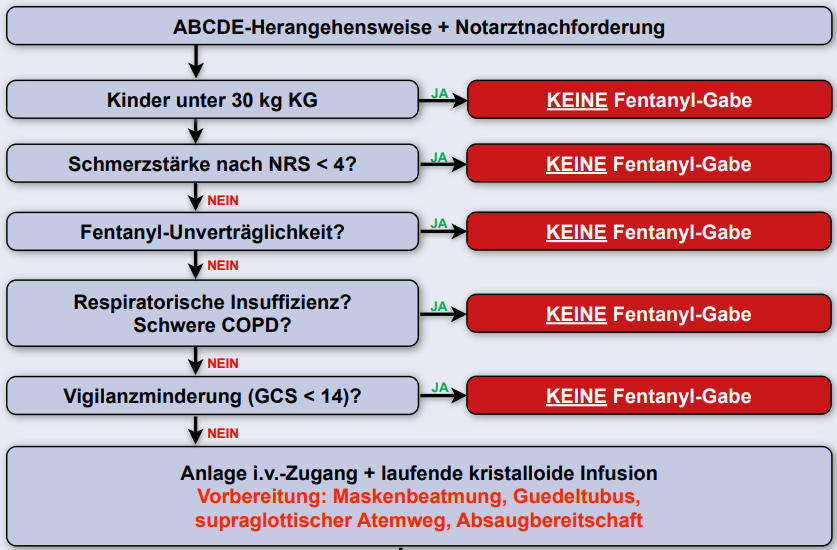 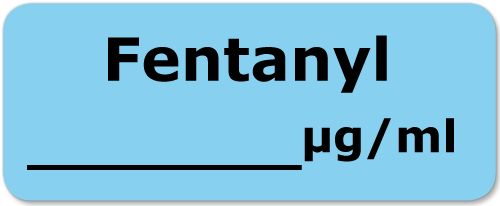 50
Abb. 1
Schmerzen
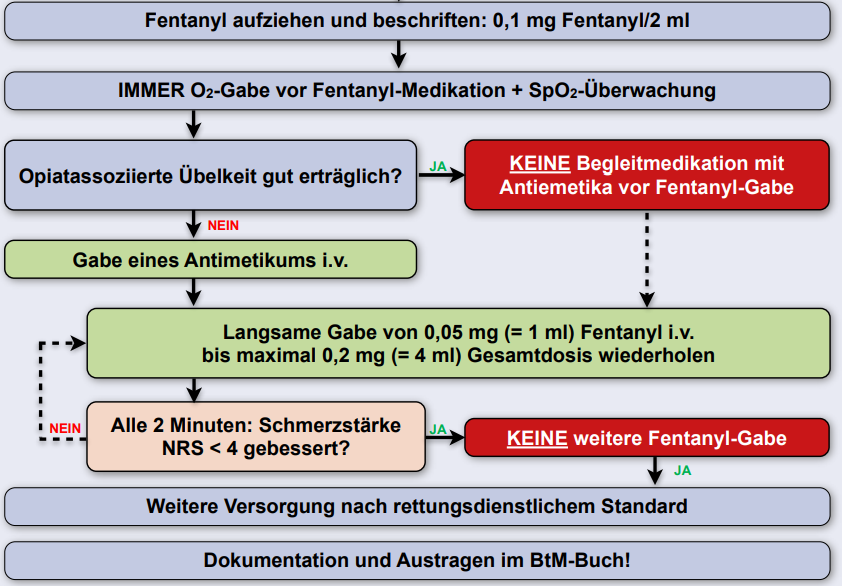 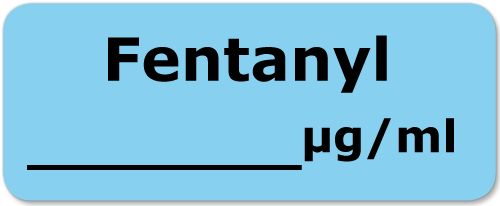 50
Abb. 1
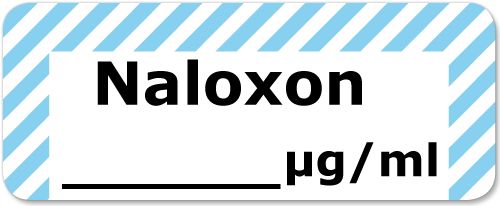 Opiat – Überdosierung
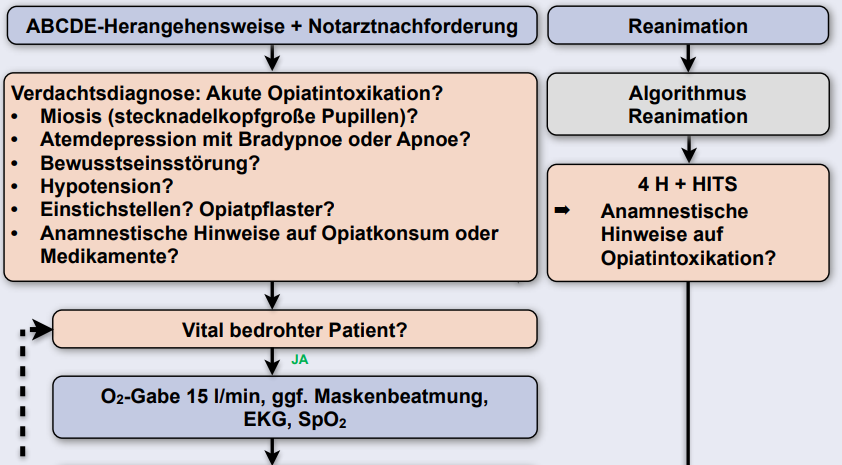 Abb. 1
[Speaker Notes: Naloxon

Reiner Opioid-Rezeptorantagonist
Höchste Affinität zu Mü, mittlere Affinität zu Kappa
Verdrängt bereits am Opioidrezeptor angebundenes Opioid

Nicht abhängige Patienten: 	Antagonisierung aller wesentlichen Opioidwirkungen                                                	teilweise sehr hohe Dosierungen notwendig um Atemdepression aufzuheben (Buprenorphin > 2 mg)

Abhängige Patienten:		Auslösung eines Entzugssyndroms

Dosierung Naloxon
Initial 0,4 mg, Steigerung alle 3 – 5 min
CAVE: bei Süchtigen nur langsame Steigerung um Atemdepression aufzuheben, aber noch keinen Entzug

CAVE:   Rebound – Effekt aufgrund geringerer Halbwertszeit von Naloxon im Vergleich zu den anderen Opioiden

Rebound-Effekt:	Überschießende Gegenreaktion bei abruptem Absetzen eines Medikamentes > Verstärkte Wirkung nach Ende der Wirkung von Naloxon möglich]
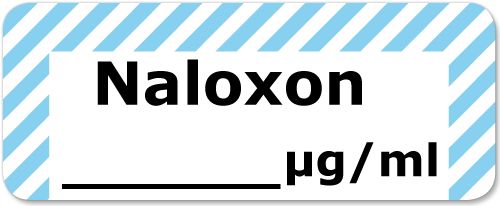 Opiat – Überdosierung
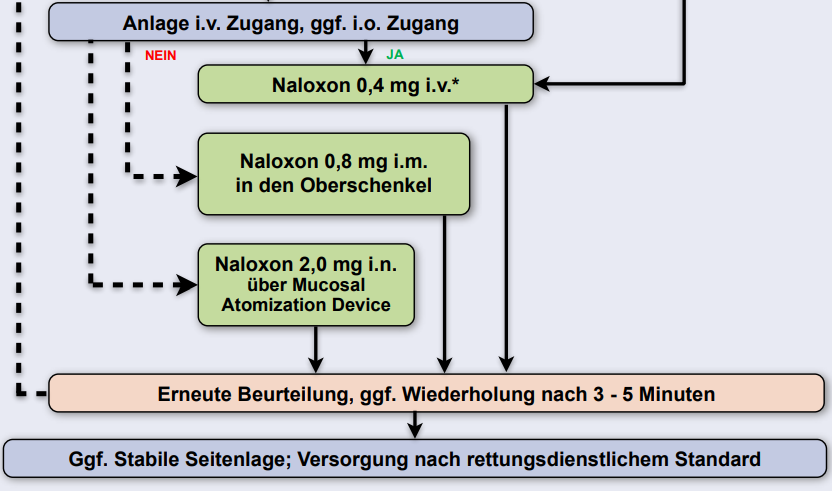 Abb. 1
[Speaker Notes: Nasale Gabe von Naloxon:

Mit der in den meisten Rd-Bereichen vorgehaltenen Konzentrationen (0,4 mg / ml) ist eine nasale Gabe nicht möglich, da Flüssigkeitsmenge die Resoprtionsfähigkeit
der Nasenschleimhaut übertsteigt.

Mittlerweile auch Fertigprodukte für die Anwendung durch Ersthelfer zugelassen:

Siehe:  https://www.narcan.com/]
Pathophysiologie Erbrechen
Psychatrische Erkrankung
Ekel
Toxine
Morphin
Herzglykoside
Zytostatika
Vestibuläres System
Area postrema (CTZ)
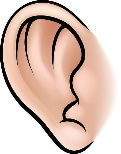 mACh-Rezeptor
H1-Rezeptor
5-HT3-RezeptorD2-Rezeptor
Opiodrezeptor
Brechzentrum
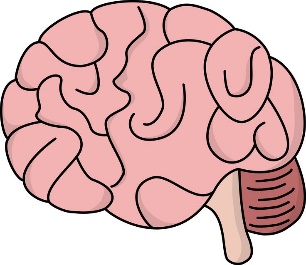 N. vagus
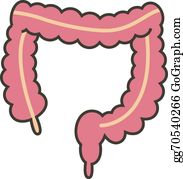 5-HT3-Rezeptor
D2-Rezeptor
H1-Rezeptor
mACh-Rezeptor
NK1-Rezeptor
Toxine
Bestrahlung
Zytostatika
[Speaker Notes: Brechreflex:    Schutzreflex des Körpers nach oraler Aufnahme von toxischer Stoffe

Begleitsymptome:	Salviation, Schwitzen, Tachykardie, Übelkeit

Chemorezeptive Triggerzone (CTZ)

Lokalisierung in der Area postrema (4. Ventrikel)
Außerhalb der Blut-Hirn-Schranke > Erreichbar für Toxine und andere Stoffe im Blut
Erregung auch über afferenten N. vagus vom Darm ausgehend
Rezeptoren:  D2, 5-HT3, M, Cannabinoidrezeptor, Opioidrezeptor

Darmschleimhaut

Nervenendigungen mit 5-HT3-Rezeptoren bestückt
Ausschüttung von Serotonin aus Darmschleimhaut (ausgelöst von Toxin, Alkaloiden (Emetin), Röntgenstrahlung, Zytostatika)

Vestibuläres System

Seekrankheit, Kinetosen
Ausgehend vom Gleichgewichtsorgan
M-Rezeptor, H1-Rezeptor

Höhere Zentren

Mögliche Auslöser:
Psychatrische Erkrankung
Ekel
Antozipatorisches Erbrechen vor neuer Chemotherapie 

Intrakranielle pathologische Prozesse

Entzündung, Raumforderung, Trauma > Hirndruckerhöhung > direkte Stimulation des Brechzentrums

Ablauf des Erbrechens

Phase 1:   Prodromalphase > Gefühl von Unwohlsein und Übelkeit
Phase 2:   Würgen > Kontraktion von Zwerchfell-, Bauchwand- und Intercostalmuskulatur, tiefe Inspiration, Verschluss der Glottis
Phase 3:   Erbrechen > Erschlaffung von Magenmuskulatur und Ösophagussphinktern + simultane Kontraktion des Zwerchfells und Bauchwandmuskulatur > starker Anstieg intraabdomineller Druck]
Ondansetron
Wirkstoffname:		Ondansetron
Ampulle:			4 mg / 2ml

Wirkmechanismus:		Antiemetikum
				5-HT3-Rezeptor-Antagonist
				Wirkung oberer GIT, CTZ

Dosierung:			4 – 8 mg
				als Kurzinfusion über 15 min

Wirkeintritt:			1 – 2 min

Wirkdauer:			3 – 5 h
Kontraindikationen
Allergie / Überempfindlichkeit 
Schwangerschaft und Stillzeit
Kinder < 12 Jahre
Bekanntes Long-QT-Syndrom
[Speaker Notes: Auch Serotonin-Rezeptor-Antagonist genannt


Hinweis zur Gabe als Kurzinfusion:

Lt. Fachinformation nur Dosierungen > 8 mg zwingend als Kurzinfusion< 8 mg auch langsame i.v. Gabe über 30 Sekunden möglich

Einsatzgebiet laut Fachinformation:
Chemo- / Strahlentherapieinduzierte Nausea und Emesis
Prophylaxe postoperative Nausea und Vomiting (PONV)

Nebenwirkungen:

Verlängerung QT-Intervall   CAVE:  vorbestehende QT-Zeit-Verlängerung  > nur mässige Verlängerungen in Studien gezeigt, aber Torsaden bei Long-QT berichtet
Kopfschmerz
Hitzegefühl
Kinder nach Fachinformation keine KI, allerdings angepasste Dosierung]
Dimenhydrinat
Wirkstoffname:		Dimenhydrinat
Ampulle:			62 mg / 10ml

Wirkmechanismus:		Antiemetikum
				H1-Rezeptorantagonist
				Wirkung GIT, CTZ

Dosierung:			62 mg
				langsam über 2 Minuten geben

Wirkeintritt:			1 – 2 min

Wirkdauer:			6 – 9 h
Kontraindikationen
Allergie / Überempfindlichkeit 
Akuter Asthmaanfall
Epilepsie, Eklampsie
Engwinkelglaukom
Bekanntes Long-QT-Syndrom
Schwanger 3. Trimenon
[Speaker Notes: Kontraindikationen nach Fachinformation:

Überempfindlichkeit
Akuter Asthma-Anfall
Engwinkelglaukom
Phäochromozytom (Tumor des Nebennierenmarks mit übermässiger Katecholinproduktion
Porphyrie (Stoffwechselerkrankung mit Stöung des roten Blutfarbstoffes Häm)
Prostatahyperplasie bei Restharnbildung

Vorsicht bei:
Eingeschränkter Leberfunktion
Rhythmusstörung
Hypokaliämie, Hypomagnesiämie
Bradykardie
Long-Qt-Syndrom oder anderen Arzneimittel die die Qt-Zeit verlängern (Antihistaminika, Antiarrhythmika Klasse 1a + 3, Neuroleptika, Antibiotika)
Asthma

Schwangerschaft im 3. Trimenon Auslösung von Wehen möglich, aber keine generelle Kontraindikation


Nebenwirkungen:

Müdigkeit
Sedierung
Schwindel, Kopfschmerz
Mundtrockenheit
Sehstörung
Qt-Zeit-Verlängerung 
Magen-Darm-Beschwerden]
Massive Übelkeit - Antiemetikum
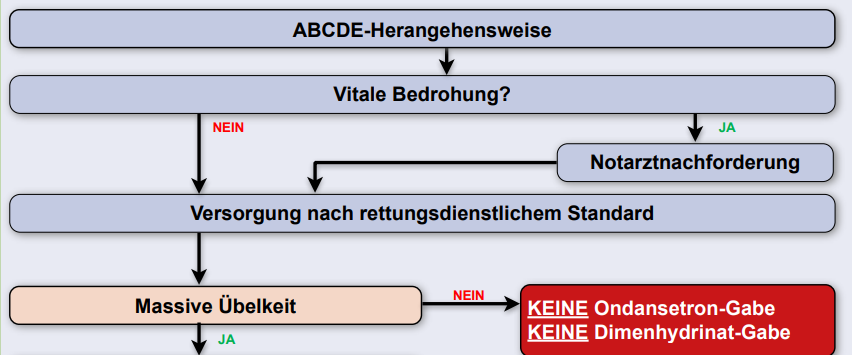 Abb. 1
Massive Übelkeit - Antiemetikum
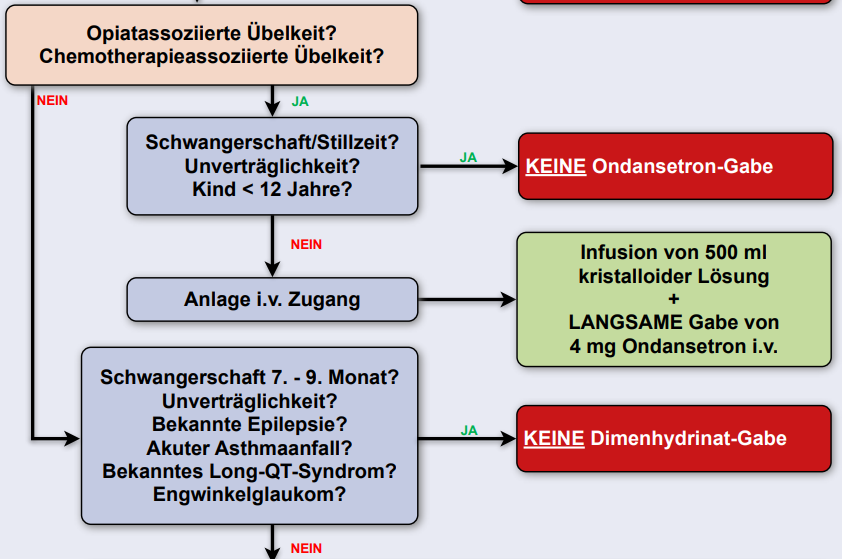 Abb. 1
[Speaker Notes: Typische Anwendungsfälle:

Schwangerschaft:	Dimenhydrinat
Gastroenteritis:	Ondansetron (Dimenhydrinat)
Vestibulär:		Dimenhydrinat
Zentral ausgelöst:	Dimenhydrinat
Chemotherapie:	Ondansetron
Opiatnebenwirkung:	Ondansetron


Weitere Informationen:

https://dasfoam.org/2019/02/23/zum-kotzen-antiemetika-in-der-notfallmedizin/]
Massive Übelkeit - Antiemetikum
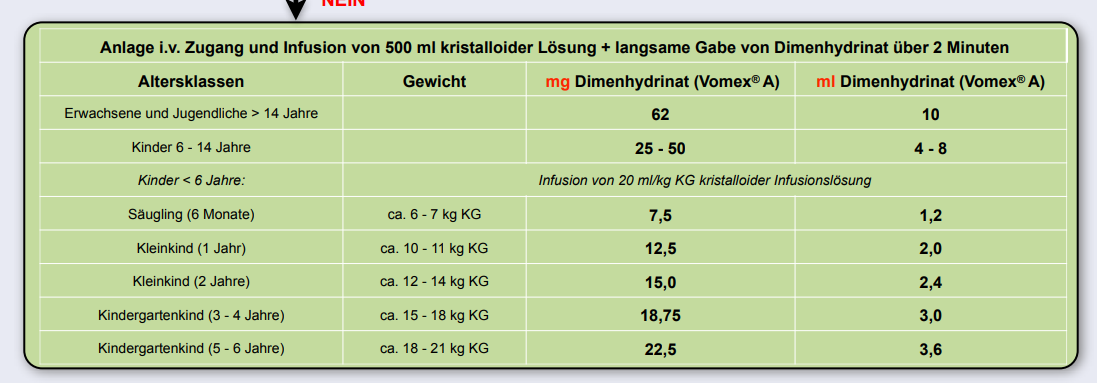 Abb. 1
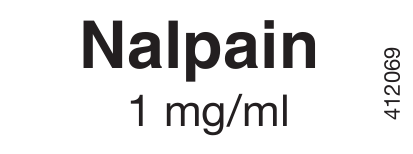 SOP Analgesie
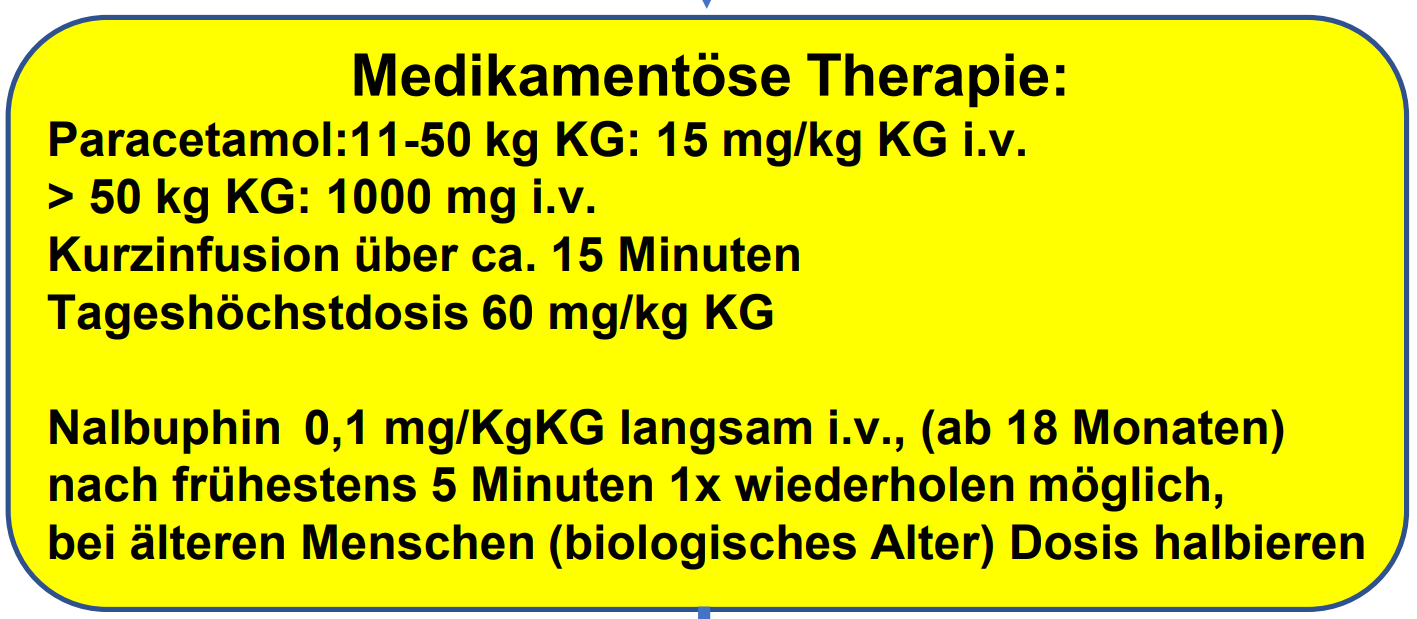 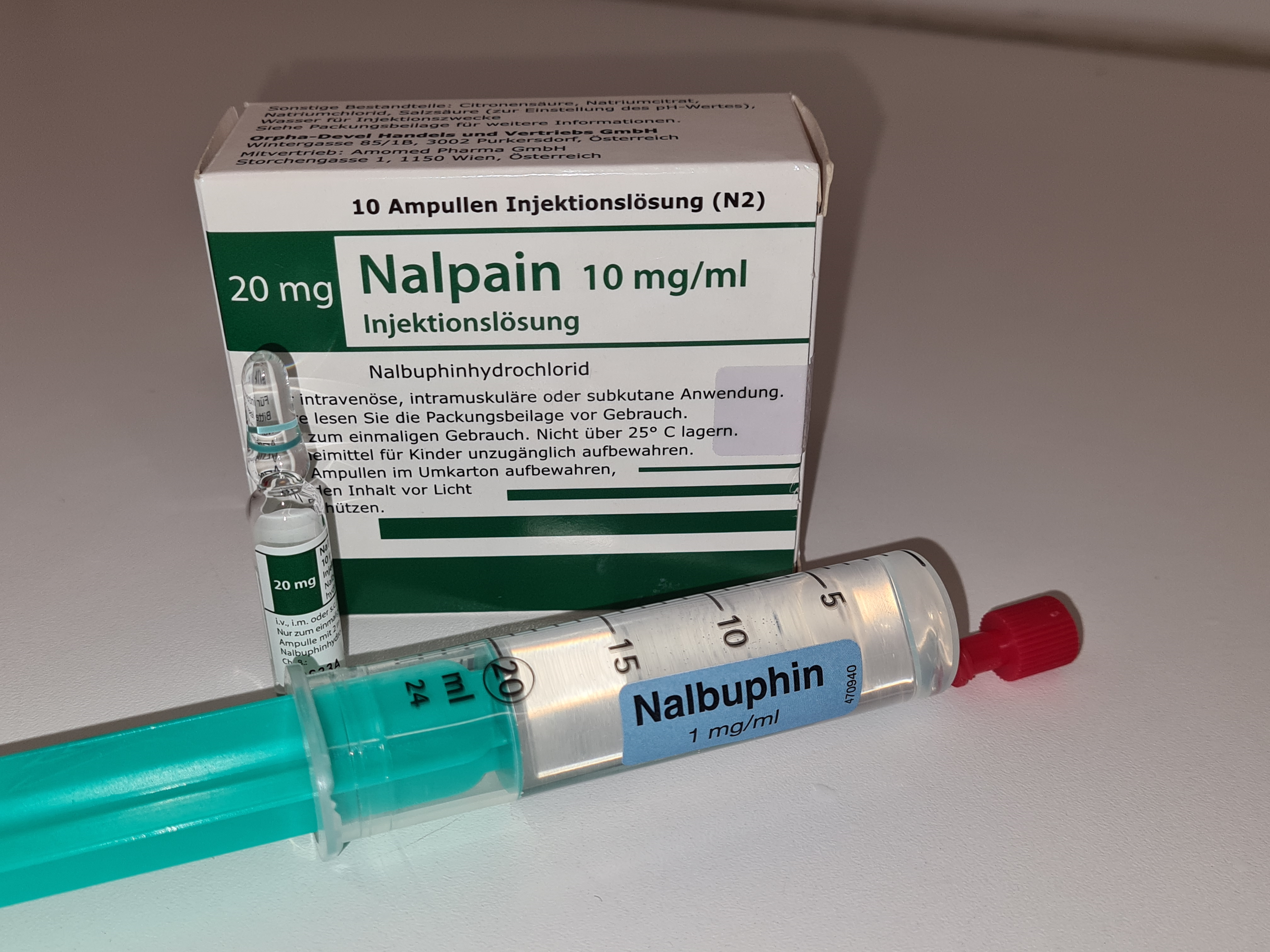 Abb. 4
Kontraindikationen
Überempfindlichkeit / Allergie
Leber – / Nierenschäden
Akuter / chronischer Alkoholabusus
Opiatabhängigkeit, Einnahme Opiat / Sedierung < 24 h
Schwangerschaft / Stillzeit
Kopfverletzung / erhöhter ICP
Kolikartige Schmerzen
Herzinfarkt, Herzinsuffizienz, Epilepsie, Hyperthyreose
Alter < 18 Monate
Abb. 2
[Speaker Notes: Indikation:	mittelstarke und starke Schmerzen

WHO – Stufenschema sieht die gleichzeitige Gabe von einem Opioiden und Nichtopioiden Schmerzmittel vor
> Gleichzeitige Gabe führt zu einer Wirkverstärkung

Dosierung nach Fachinformation:

0,1 – 0,3 mg/kg KG Erwachsene
0,1 – 0,2 mg/kg KG Kinder > 18 Monate
Maximale Einzeldosis 20 mg (Erw) und 0,2 mg/kg (Kind)
Wirkdauer 3 – 6 h

Ältere Patienten mit niedrigster Dosierung beginnen
Mittel oder leichte Einschränkung der Nierenfunktion:  stärkere Reaktion möglich

Absolute Kontraindikationen nach Fachinformation

Überempfindlichkeit
Schwere Nierenfunktionsstörung: Kontraindikation
Leberfunktionsstörung: Kontraindikation
Gleichzeitige Behandlung mit µ-Agonisten (Morphin, Fenta,…)

Wechselwirkungen nach Fachinformation

Abhängigkeit von Opioiden:   	Entzugssymptomatik
Einnahme Opioide zur Analgesie:	verstärkte Schmerzen
Kopfverletzung / ICP:		evt. weitere Erhöhung des ICP, vorsichtig einsetzen
Wehentätigkeit:		Apnoe + Bradykardie des Neugeborenen
Atemdepression:		10 mg Nalbuphin verursacht etwa gleiche Atemdepression wie 10 mg Morphin (Ceiling Effekt bei 30 mg), Antagonisierung mit Naloxon

Herzinsuffizienz, paralytischer Ilius, Gallenkolik, Epilepsie und Hyperthyreose nur sehr vorsichtig einsetzen

Nalpain kann als Nebenwirkung eine ausgeprägte Dysphorie auslösen
Zusammen mit Alkohol verstärkte Sedierung möglich
Zusammen mit anderen zentral dämpfenden Medikamenten kann Atemdepression verstärkt werden]
Themenfahrplan
Grundlagen Schmerzentstehung
Opioide Analgetika
Nichtsteroidale Antirheumatika
Acetylsalicylsäure
Nichtsaure, antipyretische Analgetika
Reine Analgetika
Nicht steroidale Antirheumatika
Fettsäure
Phospholipase A2
Arachidonsäure
Zyklooxygenase
Lipoxygenase
COX 1
COX 2
Thromboxan A2
Leukotriene
Prostazyklin
Prostaglandin
[Speaker Notes: COX 1 – Magenschleimhautprotektion, Plättchenaggregation
COX 2 – Entzündung, Fieber, Schmerz	> Hyperalgesie + Vasodilation + erhöhte Permeabilität peripher	> bessere Schmerzweiterleitung im Rückenmark

NSAR, Nichtsaure antipyretische Analgetika > Hemmung der Zyklooxygenase
Glukokortikoide > Hemmung Phospholipase + Zyklooxygenase

Analgetische Wirkung von NSAR:

- Bei Entzündung Aktivierung von COX 2 durch Entzündungsmediatoren- Prostaglandine (insb. E2) und Prostazykline (z.b. PGI2) führen zur Sensibilisierung (Hyperalgesie) der Nozizeptoren
- Hemmung von COX2 behindert diesen Prozess > Sensibilisierung findet nicht statt > keine Schmerzentstehung
Gleichzeitig Wirkung im Hinterhorn und höheren Anteilen des Schmerzsystems

Analgetische Wirkung Nichtsaurer, antipyretischer Analgetika:

Lediglich schwache Wirkung an den COXn
Zentrale Wirkung im Vordergrund

Aspirin:     	Dauerhafte Hemmung der Thrombozytenaggregation (über Thromboxan A2) > erst nach Austausch des Thrombozyts wieder aktiv (5 – 12 Tage)                 	restliche NSAR nur reversible Hemmung über einige Stunden
 	bis 500 mg analgetisch + antipyretisch, > 500 mg zusätzlich antiphlogistisch (meist deutlich höher dosiert bis zu 5g/d)
	50 – 100 mg keine analgetische Wirkung, aber Hemmung Thrombozytenaggregation

Nebenwirkung Analgetika-Asthma:
Wird der Zyklooxygenaseweg gehemmt, wird Arachidonsäure vermehrt über den Lipoxygenaseweg in Leukotriene umgewandelt > starker Bronchokonstriktor

Nebenwirkung Magenulcus:
- Prostaglandin E2 fördert die Schleim + Bicarbonatbildung an den Mukosazellen der Magenschleimhaut- langandauernde Einnahme führt zu schwächerem Schutz der Magenschleimhaut (weniger Schleim, weniger Bicarbbonat) > saures Milieu > Ulcus]
Themenfahrplan
Grundlagen Schmerzentstehung
Opioide Analgetika
Nichtsteroidale Antirheumatika
Nichtsaure, antipyretische Analgetika
Paracetamol, Metamizol
Reine Analgetika
Analgetika
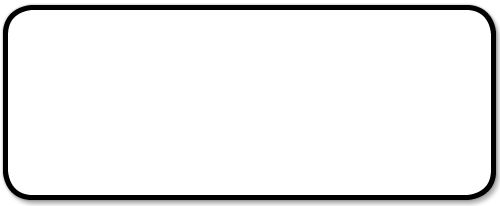 Paracetamol
Paracetamol
10 mg / ml
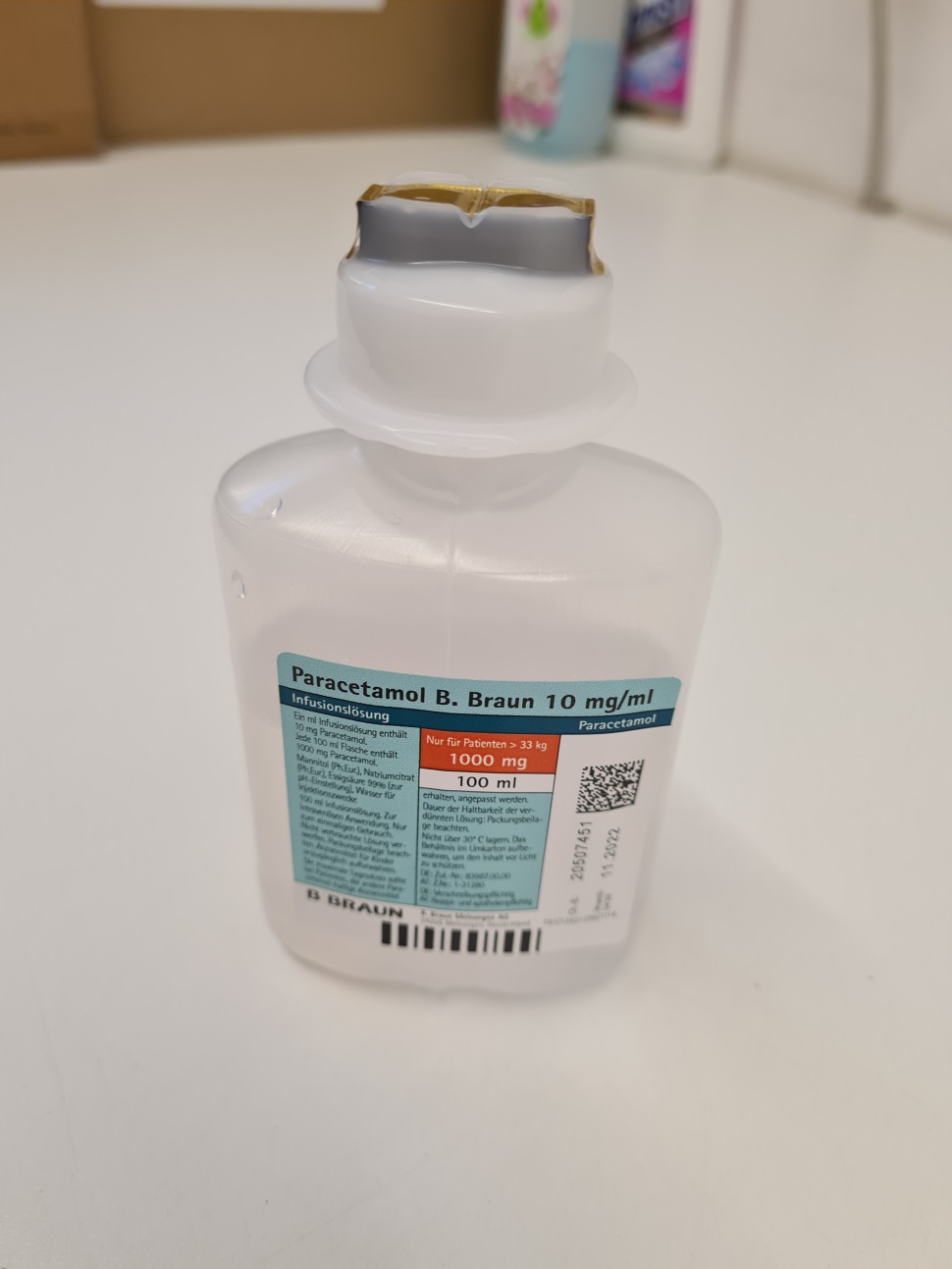 Abb. 2
Paracetamol
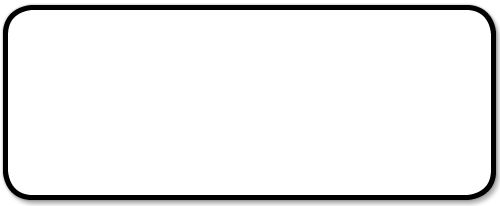 Paracetamol
Wirkstoffname:		Paracetamol
Ampulle:			1.000 mg / 100 ml

Wirkmechanismus:		größtenteils ungeklärt
				vermutlich unter anderem COX-Hemmung
				keine antiphlogistische Wirkung
				Antipyrese

Dosierung:			siehe SOP
				als Kurzinfusion über 15 min

Wirkeintritt:			einige Minuten, Wirkmaximum 30 Minuten

Wirkdauer:			4 - 6 Stunden
10 mg / ml
[Speaker Notes: Wirkmechanismus nach wie vor nicht abschließend geklärt

Analgetische + antipyretische Wirkung, KEINE antiphlogistische Wirkung
Kaum Auswirkung auf die periphere COX- wirkt hauptsächlich auf COX 2- daher keine Auswirkung Thrombos und GI-Trakt
Ausgeprägte Antipyretische Wirkung durch COX2-Hemmung im ZNS]
SOP RLP
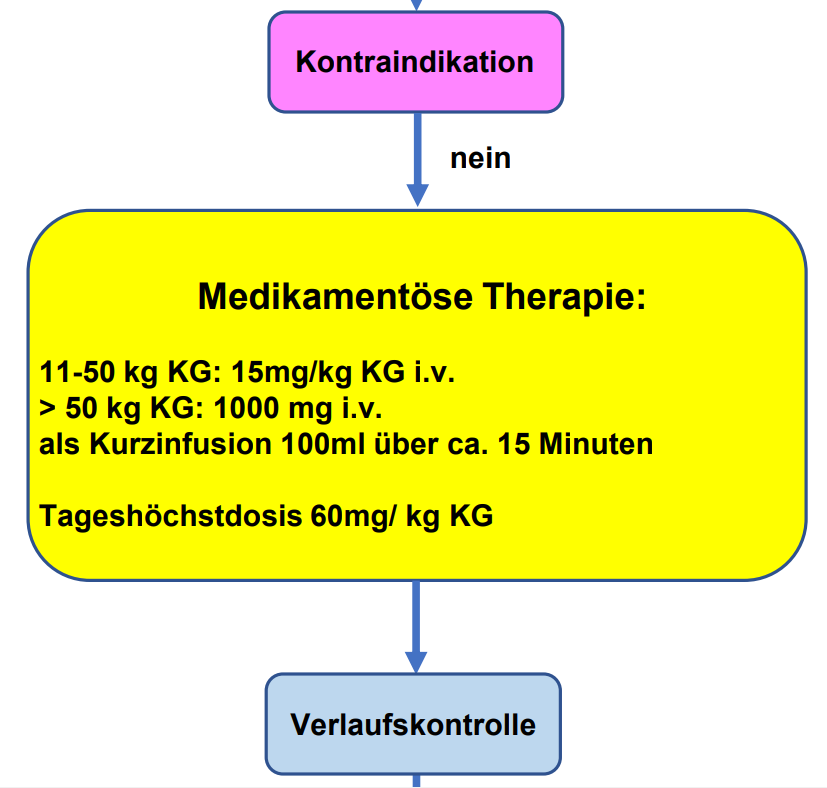 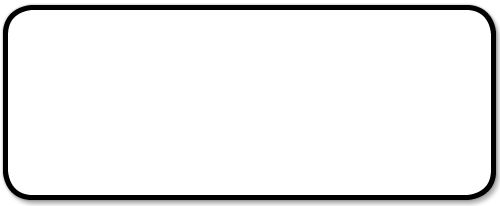 Paracetamol
10 mg / ml
Abb. 4
Kontraindikationen
Allergie
Glucose-6-Phosphat-Dehydrogenasemangel
Schwere Nierenfunktionsstörung
Leberfunktionsstörung
Alkoholintox / chronischer Alkoholabusus
Einnahme Antiepileptika
Paractemol < 4 h oder Tagesdosierung > 60 mg/kg
Mangelernährung
[Speaker Notes: 15 mg = 1,5 ml der fertigen Infusionslösung

Kontraindikationen nach Fachinformation:

Überempfindlichkeit
Schwere Leberfunktionsstörung

Wechselwirkungen und vorsichtige Anwendung:

Schwere Niereninsuffizienz
Chronischer Alkoholismus
Chronische Unterernährung
Dehydratation
Glucose-6-Phosphat-Dehydrogenasemangel]
Kontraindikationen Paracetamol
Alkoholabusus
Antiepileptika
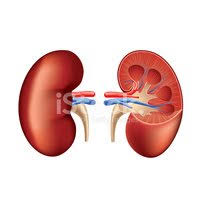 +
Konjunktion
Paracetamol
Cytochrom P-450
CYP2E1
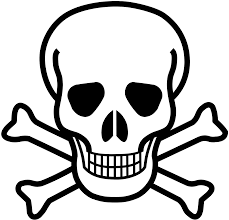 N-Acetyl-p-benzochinonimin
NAPQI
Gluthation
-
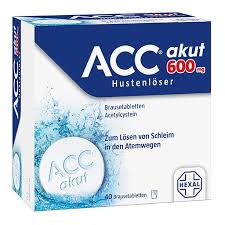 Urin / Galle
Glucose-6-Phosphat-Dehydrogenasemagel
Mangelernährung
[Speaker Notes: Cytochrom P 450

Proteine mit enzymatischer Aktivität > Oxydierung von Arzneistoffen
In normaler Dosierung nur geringer Teil über diesen Weg abgebaut
Bei Überdosierung Erschöpfung der Gluthation-Speicher > NAPQI bindet an Leberzelle und führt zur Leberzellnekrose

Gluthation

Tripeptid aus Aminosäuren
Reduziert Sauerstoffverbindungen >
Vorstufe NADPH > Bereitstellung durch Glucose-6-Phosphat und Mangelernährung behindert 

Glucose-6-Phosphat-Dehydrogenasemangel

Genetisch bedingte Erkrankung
Fehlen von Enzym G6PDH

Hämolytischer Anämie
Tropische / subtropische Länder
10% der Afroamerikaner
Malariagebiete > durch Mangel kann sich erreger nicht ausbreiten
5 – 10% von ATP wird zu NADPH
Enzym wandelt Glucose-6-Phosphat + NADP(+) > NADPH
In Erys der einzige Weg um NADPH zu bilden > oxidativer Stress > Hämolyse

Auslösung der Hämolyse
Saubohnen, Erbsen, Johannisbeeren, Antibiotika usw
Fieber, Schüttelfrost, Bauchkrämpfe …

Vergiftung mit Paracetamol

2 – 14 h nach Einnahme:    GI-Phase mit Übelkeit und Erbrechen
Symptomfreie Phase
72 – 96 h nach Einnahme: Oberbauchschmerz, Ikterus, akute Pankreatitis, hepathische Enzephalopathie
Fulminantes Leberversagen


Antidot N-Acetylcystein, bis 8-10 h nach Einnahme, danach Wirksamkeit eher unwahrscheinlich]
Analgetika
Metamizol
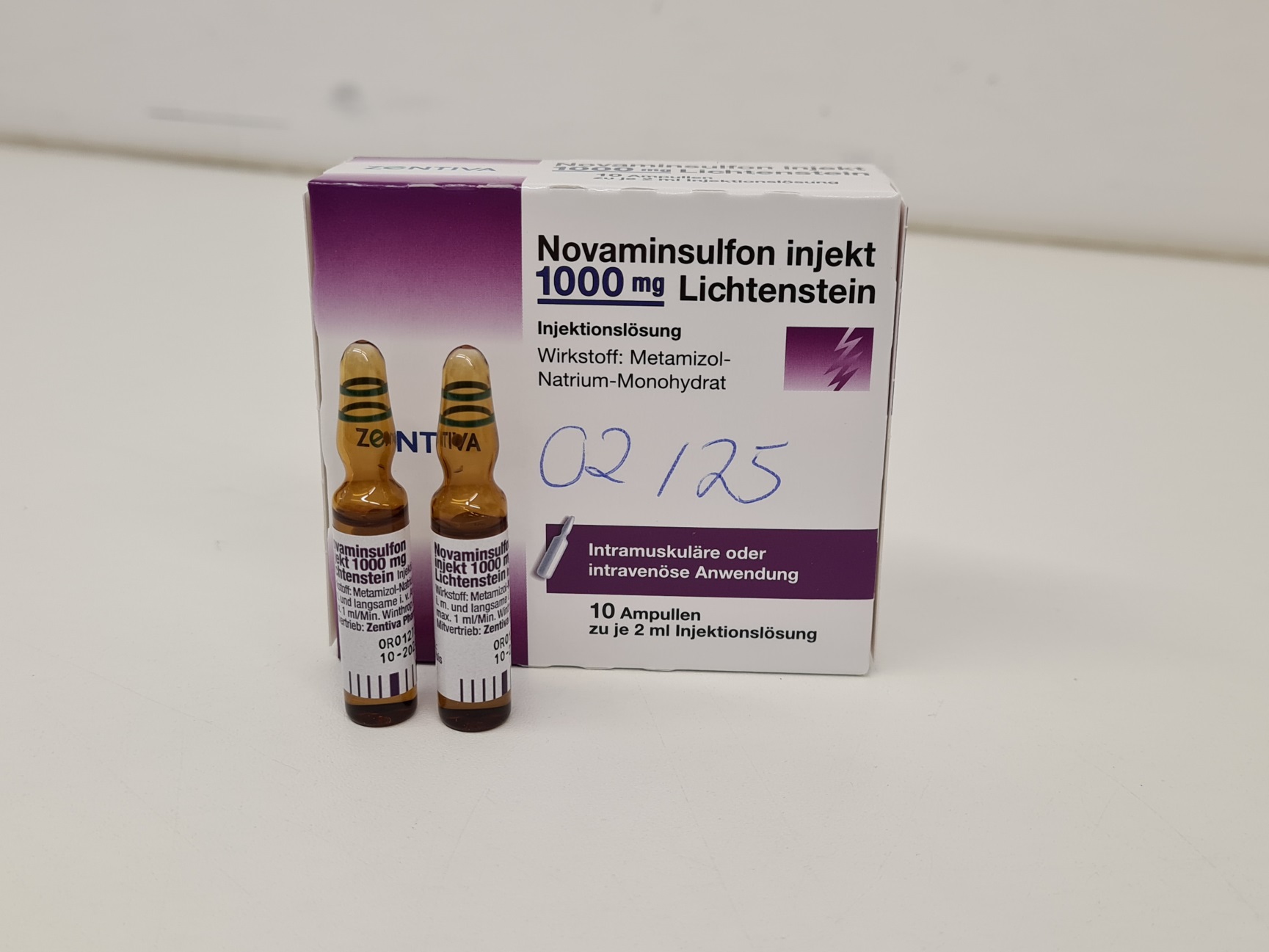 Abb. 2
[Speaker Notes: Wirkmechanismus nicht vollständig geklärt

Analgetisch, Antipyretisch und spasmolytisch

COX-Hemmung im ZNS
Zusätzliche Zentrale Wirkung unklarer Art

Einziges Analgetikum mit spasmolytischer Komponente

> Hemmung der Kaliumkanäle und verminderter Ca++-Einstrom in den glatten Muskelzellen]
Wirkstoffname:		Metamizol
Ampulle:			1.000 mg  / 2 ml

Wirkmechanismus:		größtenteils ungeklärt
				vermutlich unter anderem COX-Hemmung
				keine antiphlogistische Wirkung
				Spasmolyse / starke Antipyrese

Dosierung:			1 – 2.5 g i.v.
				max. 1g / min
				besser: 100 ml - Kurzinfusion

Wirkeintritt:			2 – 3 Minuten, Wirkmaximum 30 Minuten

Wirkdauer:			4 -6 Stunden
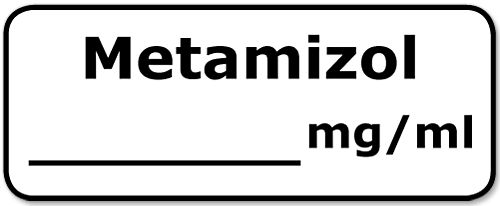 2
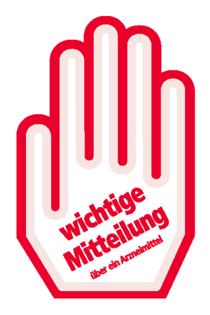 Abb. 5
[Speaker Notes: Rote Handbriefe:

Möglichkeit einer Leberschädigung    https://www.bfarm.de/SharedDocs/Risikoinformationen/Pharmakovigilanz/DE/RHB/2020/rhb-metamizol.html
Ausbildung einer Agranulozytose  (Abfall der Granulozyten) > sehr selten  

https://www.akdae.de/Arzneimittelsicherheit/DSM/Archiv/2017-37.html#:~:text=Bei%20Auftreten%20von%20Fieber%2C%20Halsschmerzen,Differenzialblutbild%20kontrollieren%20und%20Metamizol%20pausieren.

Agranulozytose:
Typ II Allergie
Nach Erstkontakt Ausbildung von Antikörpern gegen Granulozyten
Bei erneutem Kontakt Untergang der Granulozyten

Symptombeginn:	Tage/Wochen nach Medikamentengabe
Symptome: 	Entzündliche Schleimhäute, Halsschmerzen, Schluckbeschwerden, Fieber, Schwäche
Häufigkeit:		unklar, zwischen 1:10.000 und 1:1.000.000, in vielen Ländern deswegen nicht mehr zugelassen

Sicherheitsaufklärung durchführen

Blutdruckabfall:
Möglicher RR-Abfall durch zu schnelle Gabe oder anphylaktische Reaktion
Nicht mehr als 1 g / min > BESSER:  Kurzinfussion 100 ml]
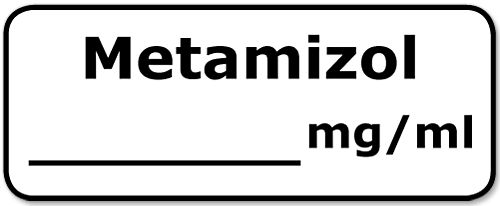 Kontraindikationen

Überempfindlichkeit / Allergie
Analgetika-Asthma
Glucose-6-Phosphat-Dehydrogenase-Mangel
Akute, intermittierende Porphyrie
Schwangerschaft
Hypotonie
2
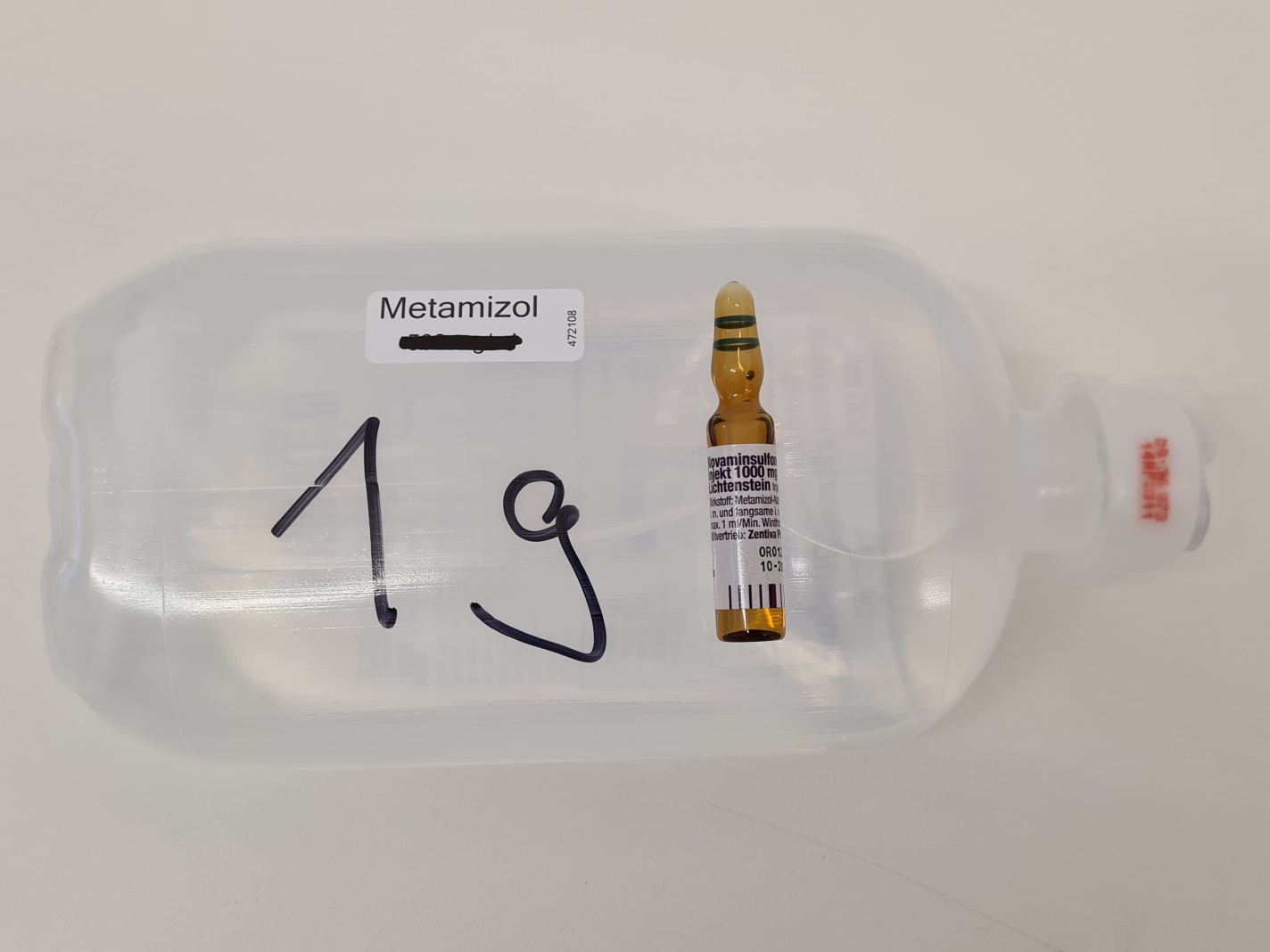 Abb. 2
[Speaker Notes: Porphyrie:

Gruppe von Stoffwechselerkrankungen die mit einer Störung der Bildung des roten Blutfarbstoffes Häm einhergehen]
Abdominelle Schmerzen
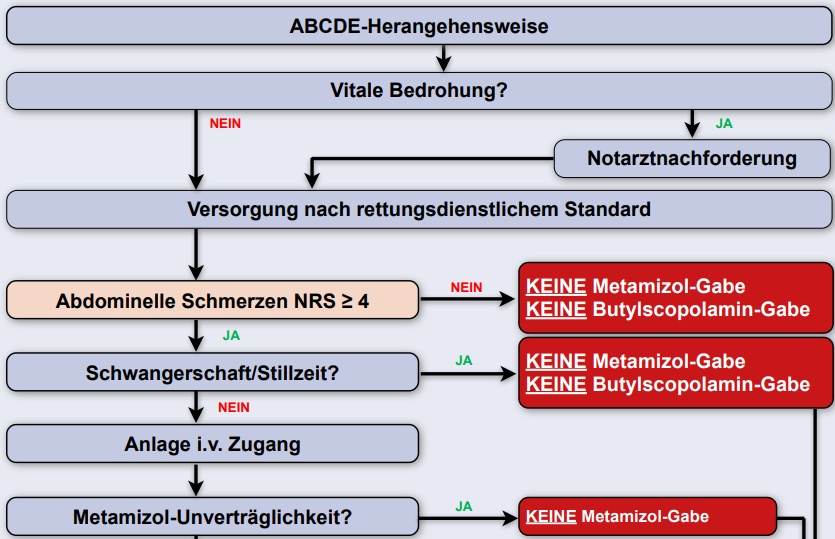 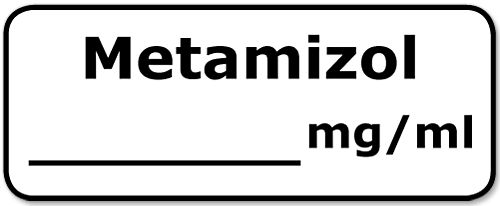 2
Abb. 1
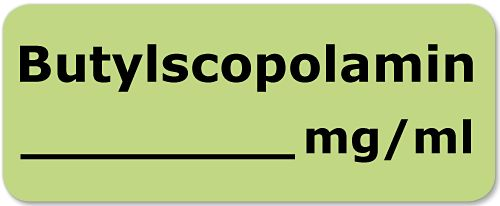 Abdominelle Schmerzen
20
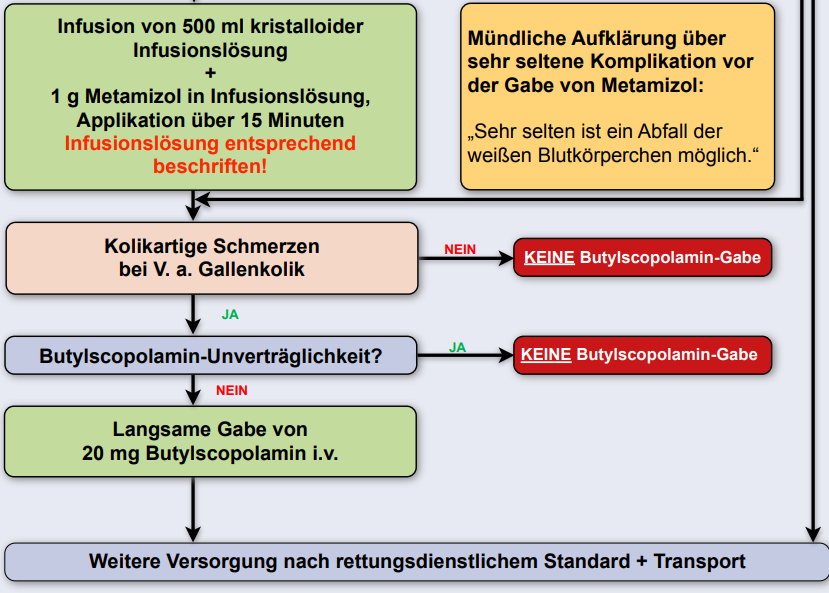 Abb. 1
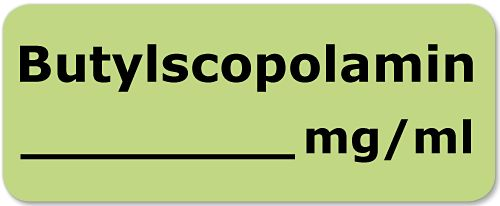 20
Wirkstoffname:		Butylscopolamin
Ampulle:			20 mg  / 1 ml

Wirkmechanismus:		Parasympatholytikum				Spasmolyse glatte Muskulatur GI-Trakt und 				Harnblase

Dosierung:			20 – 40 mg i.v.
				max. 100 mg / d 
				
Wirkeintritt:			2 – 5 Minuten

Wirkdauer:			5 Stunden
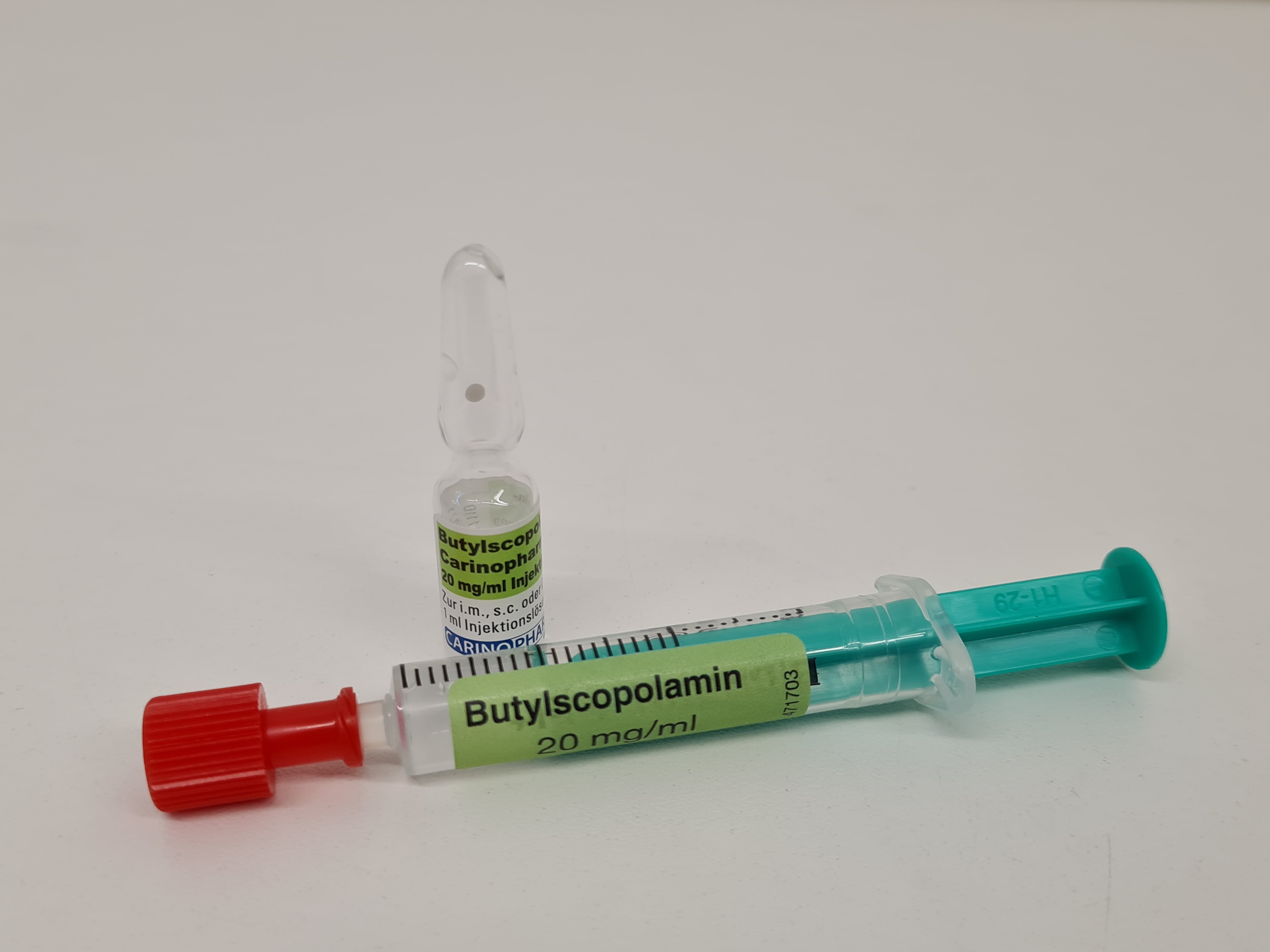 Abb. 2
[Speaker Notes: Medigruppe:    Parasympatholytikum oder Anticholinergika
Wirkmechanismus:	kompetitiver Antagonist an Muskarinrezeptoren

Butylscopolamin ist nicht ZNS-gängig und hat deshalb weniger zentrale Nebenwirkungen
Bei oraler Einnahme fast ausschließlich Wirkung am Magen – Darm – Trakt
Bei i.v. – Gabe auch systemische Nebenwirkungen möglich

Indikation:	Krämpfe und Koliken des Gastrointestinaltraktes, insbesondere bei Gallenkolik + Pankreatitis, und des Genitaltraktes

Nach Leitlinie kein Einsatz bei Urolithiasis, da in den verabreichten Dosierungen dort wirkungslos





Exkurs Atropin:

> Entstammt der Pflanze Atropa belladonna> Belladonna = schöne Frauen > im Mittelalter genutzt um Pupillen zu erweitern um damit schöner auszusehen]
Wirkung von Parasympatholytika
[Speaker Notes: Medigruppe:    Parasympatholytikum oder Anticholinergika
Wirkmechanismus:	kompetitiver Antagonist an Muskarinrezeptoren
		
Glaukomauslösung => durch Mydriasis Verengung des Kammerwinkels > behinderter Abfluss des Kammerwassers > erhöhter Innendruck > Glaukomanfall]
Themenfahrplan
Grundlagen Schmerzentstehung
Opioide Analgetika
Nichtsteroidale Antirheumatika
Nichtsaure, antipyretische Analgetika
Reine Analgetika
Ketamin
Analgetika
EsKetamin
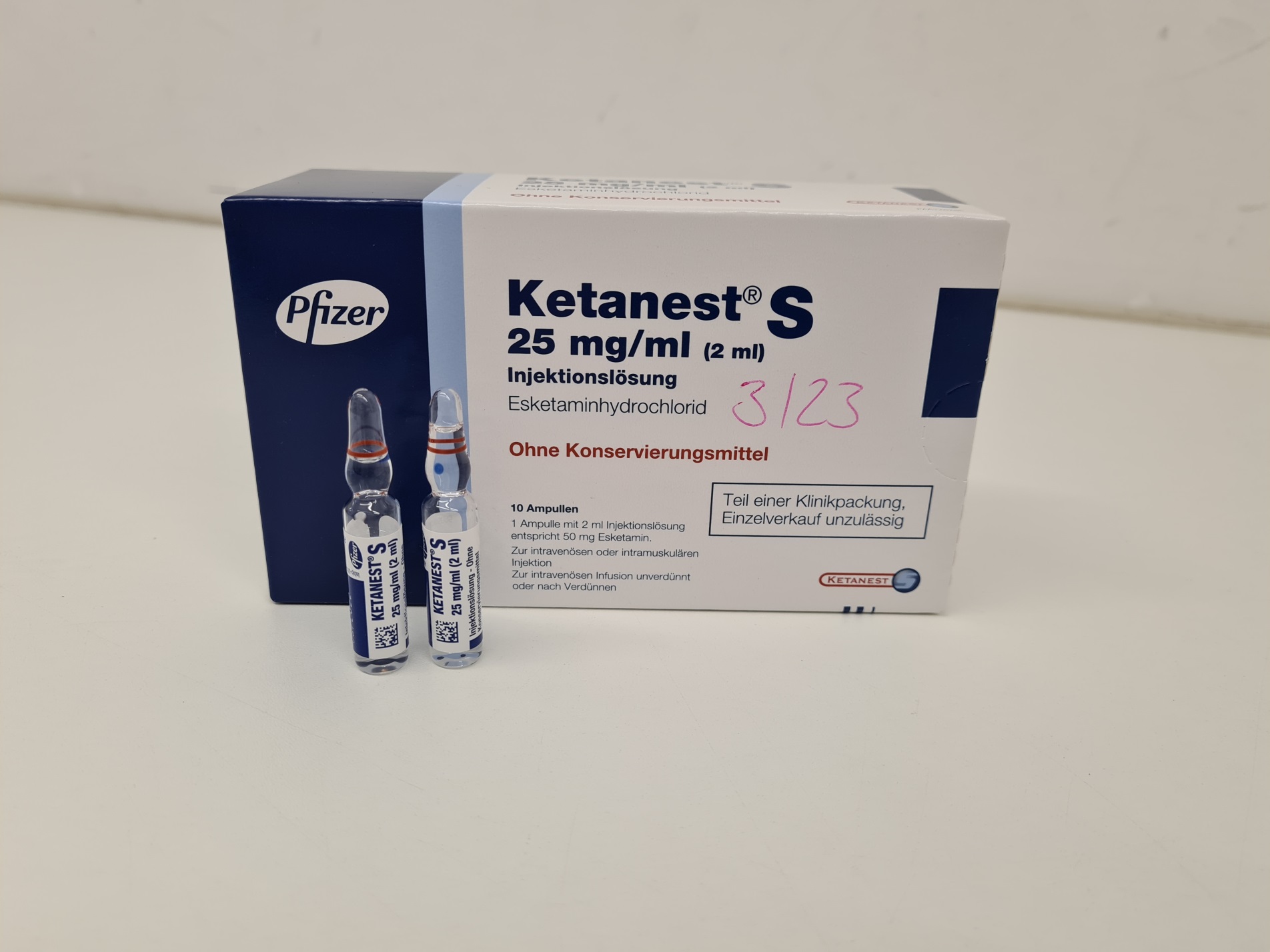 Abb. 2
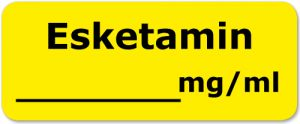 Wirkmechanismus
K+
Keta
Glutamat
Nicht-kompetitiver Antagonist am NMDA-Rezeptor
Schwacher Opioidrezeptor-Agonist
Hemmung Wiederaufnahme Katecholamine
Aktivierung Sympathikus
Neuroprotektion durch verminderten Ca++-Einstrom
Relaxierung der Bronchialmuskulatur
Antikonvulsive Wirkung
Antidepressive Wirkung
X
Ca++/Na+
NMDA-Rezeptor
[Speaker Notes: Führt zu dissoziativer Anästhesie

Schlaf und Schmerzfreiheit unter Aufrechterhaltung der Schutzreflexe Wahrnehmung und Verabreitung akustischer und optischer Reize erfolgt nicht mehr normal
Gleichzeitig kommt es zu einer ausgeprägten Amnesie

Ketamin Razemat aus Isomere S(+) und R(-) Ketamin
Es-Ketamin besteht nur aus S(+)Ketamin > weniger Nebenwirkungen, höherer analgetische Potenz (ca. 2 fach)

NMDA-Rezeptor:	N-Methyl-D-asparat
		wichtigster erregender Glutamatrezeptor im Gehirn		durch Ketanest 

		Glutamat öffnet den Ionen-Kanal und ermöglich Einstrom von Ca++ in die Zelle
		Ketamin verhindert diese Öffnung trotz Vorhandensein von Glutamat > Nervenzelle bleibt inaktiv

Wirkung von Alkohol (evt. Wirkverstärkung bei gleichzeitiger Gabe oder Alkoholabusus)

Hemmung des NMDA-Rezeptors > Calcium-Einstrom nimmt ab   (GABA wird aktiviert) vermutlich für Gedächtnisstörungen verantwortlich
Bei chronischem Abusus > mehr NMDA-Rezeptoren um Aktivität aufrecht zu erhalten
Bei Entzug > überschießende Reaktion > Unruhe, Angst


Indikation laut Packungsbeilage:

Narkose			0,5 – 1 mg/kg i.v.
Analgesie im Notfall		0,125 – 0,25 mg / kg i.v.
Narkose beim Status Asthmatikus	bis zu 2,5 mg/kg i.v.

Wirkeintritt 		30 – 60 Sekunden
Wirkdauer		10 – 15 Minuten

Nebenwirkungen:	verzögerte Wiederaufnahme körpereigener Katecholamine > Vasokonstriktion, Erhöhung HMV, Sympathikussteigerung
				in hohen Dosierungen Relaxierung der Bronchialmuskulatur > Einleitungsmedikament Narkose im Stathus Asthmatikus (2,5 mg/kg) > Wirkung im R-Ketamin, daher in Es-Ketamin deutlich schwächer                                            ausgeprägt > Wirkung über Katecholamine an Beta2 und Herabsetzung Aktivität Parasympathikus
				Antikonvulsive Wirkung > Leitlinie Status Epilepticus im Erwachsenenalter > Ketamin bei suprarefraktärem Status erwägen]
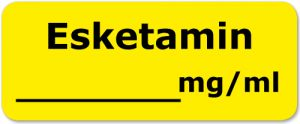 Kontraindikationen
Überempfindlichkeit
Akutes Koronarsyndrom
RR > 180 mmHg diastolisch
Eklampsie / Präeklampsie
Nicht / ungenügend behandelteHyperthyreose
Situationen die muskelentspanntenUterus erfordern
erhöhter Hirndruck:> nur mit Beatmung einsetzen
Herzinsuffizienz
ACS < 6 Monate
schwere psychische Störungen
Glaukom
perforierende Augenverletzung
Chronischer / akuter Alkoholabusus
Kontraindikation
Vorsichtige Anwendung
[Speaker Notes: Es kann zu starkem Speichefluss kommen (evt. Gefahr Laryngospasmus) > Atropin als Gegenmassnahme]
GABAA-Rezeptor
Cl-
Cl-
präsynaptisch
Glutamat-Bindungsstelle
Glutamat-Bindungsstelle
präsynaptisch
Benzo-Bindungsstelle
Cl-
Cl-
postsynaptisch
Cl-
Cl-
postsynaptisch
[Speaker Notes: GABA	Gamma-Amino-Buttersäure   => wird aus L-Glutaminsäure gebildet

Bedeutendster inhibitorischer Transmitter im ZNS

GABA ist präsynaptisch gespeichert => Freisetzung in den Synaptischen Spalt => Agonist am GABA-Rezeptor=> Öffnung des Ionenkanals => selektiv für CL- => vermehrter CL- Einstrom in die Zelle => Hyperpolarisation => schlechtere Erregbarkeit => Dämpfung der neuronalen Aktivität

In der Nähe der GABA-Bindungsstelle weitere allosterische Bindungsstellen  => GABA-Rezeptorkomplex

GABA-B	G-Protein-gekoppelt
GABA-A	ligandengesteuerter Ionenkanal, permeabel für Cl-, überall im ZNS, hauptsächlich Formatio reticularis, Hippokampus und sensorischer Kortex

Wichtigster Mitspieler bei der Weiterleitung aufsteigender Nervenimpulse
Verschiedene Bindungsstellen => Verstärkung der Wirkung


Wirkung von Midazolam

Agonist an der Benzodiazepin-Bindungsstelle
Midazolam bewirkt eine Erhöhung der Öffnungswahrscheinlichkeit (Erhöhung der Öffnungsfrequenz)
Hierdurch kommt es zu einem erhöhten Einstrom von CL- und damit zu einer dämpfenden Wirkung
Hierfür wird weiterhin GABA benötigt, eine Öffnung des Ionenkanals alleine durch Midazolam ist nicht möglich]
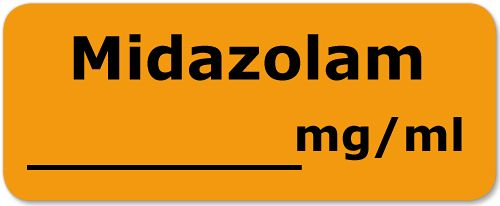 Midazolam
Wirkstoffname:		Midazolam
Ampulle:			5 mg / 5 ml oder 15 mg / 5ml

Wirkmechanismus:		indirekter Agonist am GABAA-Rezeptor
				Anxiolyse, Amnesie
				Sedierung bis Hypnose
				Antikonvulsive Wirkung

Dosierung:			1 mg i.v. oder 2,5 mg i.n.
				
Wirkeintritt:			1 – 2 min

Wirkdauer:			1 – 4 h
Kontraindikationen
Allergie / Überempfindlichkeit
[Speaker Notes: Anwendung nach Fachinformation:

Analgosedierung
Narkose
Sedierung auf Intensivstation

Dosierung nach Fachinformation:

Sedierung Erwachsene:  	2 – 2,5 mg, danach in 1 mg Schritten
Narkoseeinleitung	0,15 – 0,2 mg/kg

Kontraindikationen nach Fachinformation:

Überempfindlichkeit gegen Benzodiazepine
Analgosedierung bei Patienten mit schwerer Ateminsuffizienz oder Atemdepression

Vorsicht bei:

Patienten > 60 Jahre
Reduzierter AZ
Chronische Ateminsuffizienz, chronische Niereninsuffizienz, Leberfunktionsstörung, Herzinsuffizienz
Myasthenia Gravis


Exkurs Myasthenia Gravis

Myasthenia Gravis:

Autoimmunerkankung
Störung der Signalübertragung in der Synapse zwischen Neuro und Muskel  (Motorischen Endplatte)
Blockierung der Ach-Rezeptoren, langfristig Zertsörung => wiederholte Reizung, Antwort immer schwächer => unnatürliche Ermüdbarkeit der Muskeln]
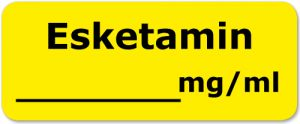 Schmerzen Trauma
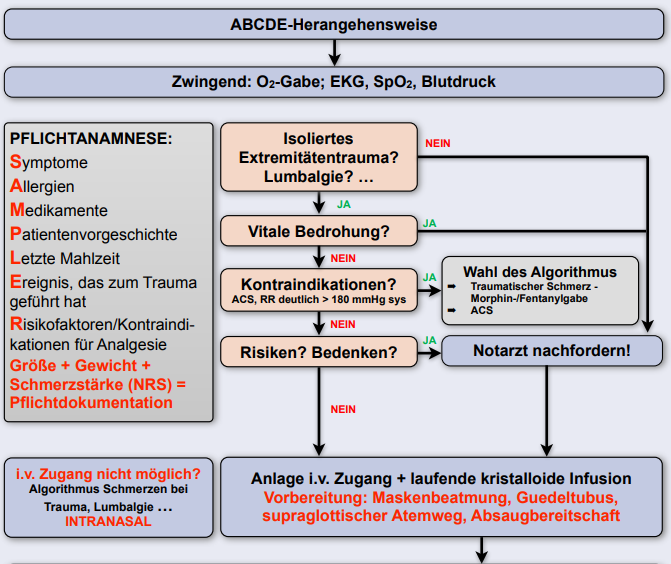 Abb. 1
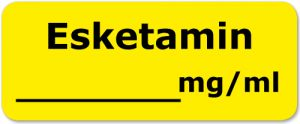 Schmerzen Trauma
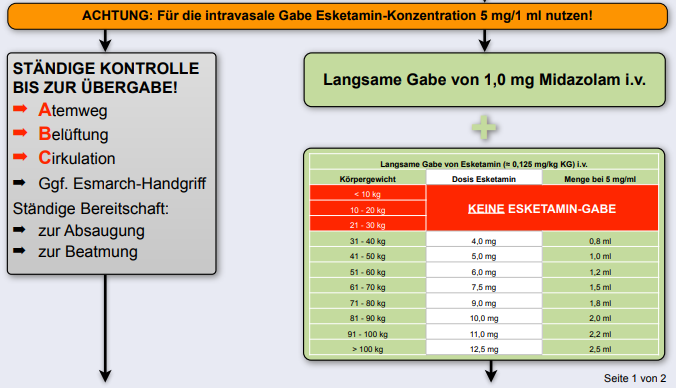 Abb. 1
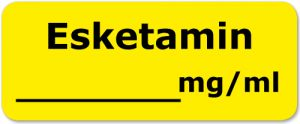 Dosierung
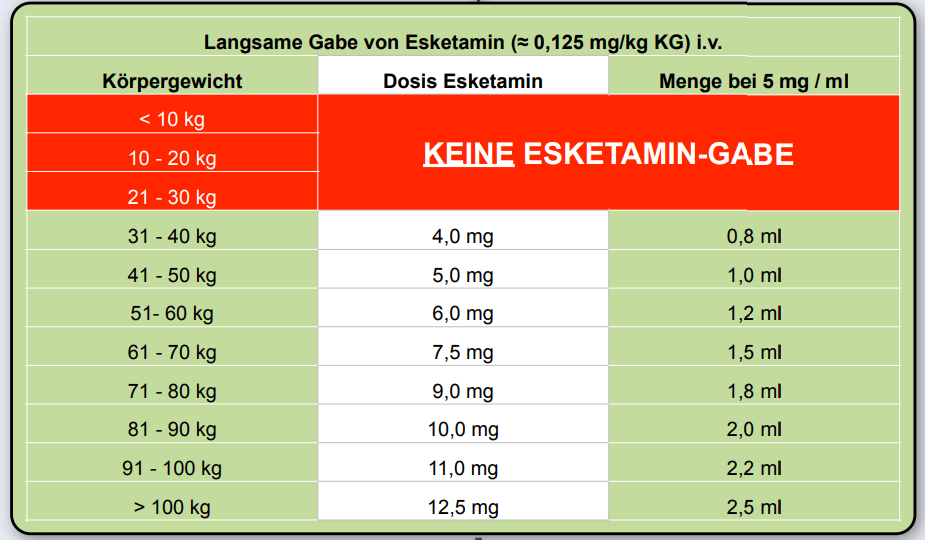 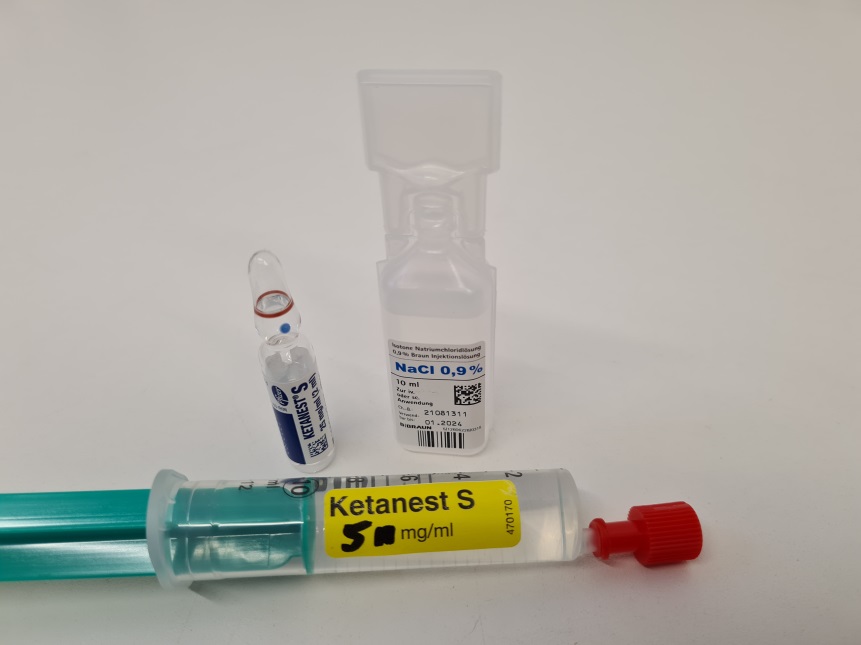 Abb. 1
Abb. 2
[Speaker Notes: Vorbereitung 1 Ampulle auf 10 ml =>  5 mg/ml]
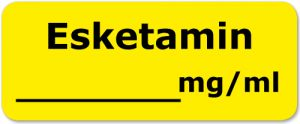 Schmerzen Trauma
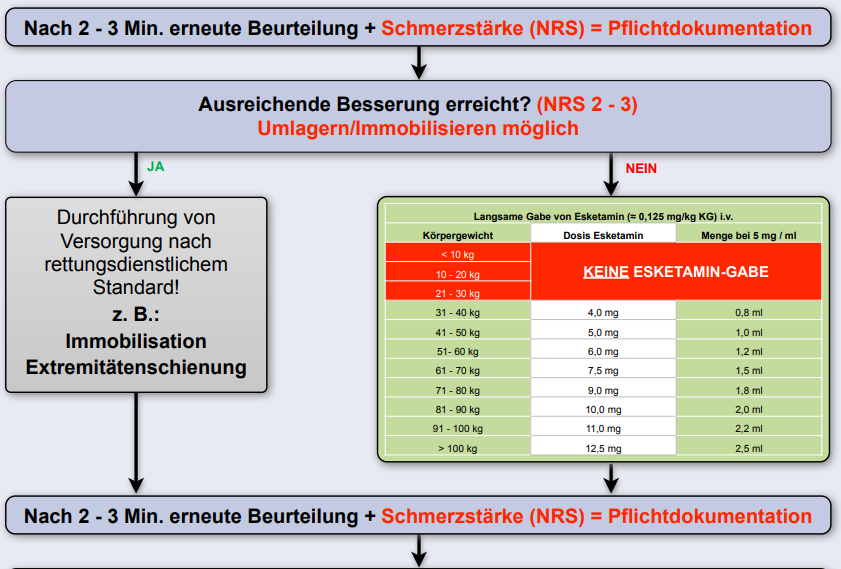 Abb. 1
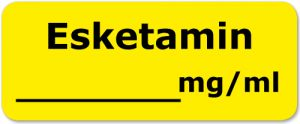 SchmerzenTrauma
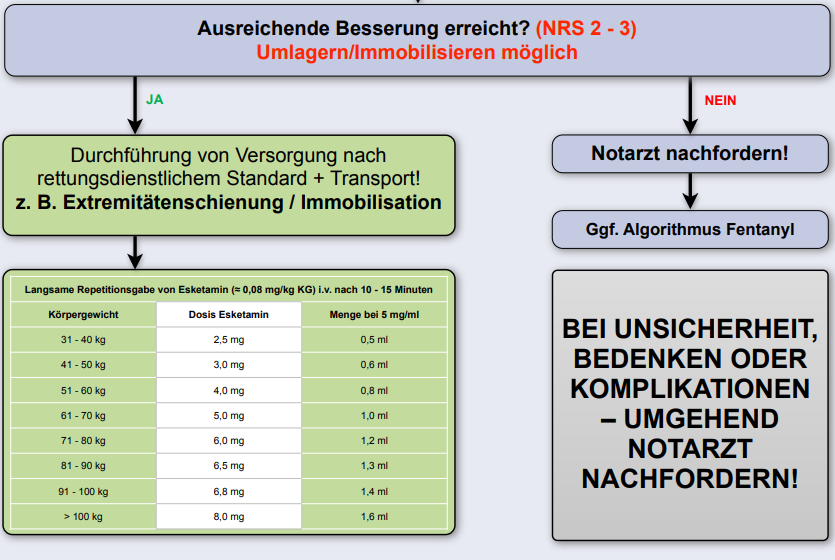 Abb. 1
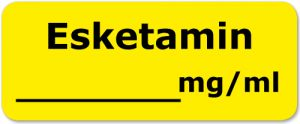 Repetitionsgabe
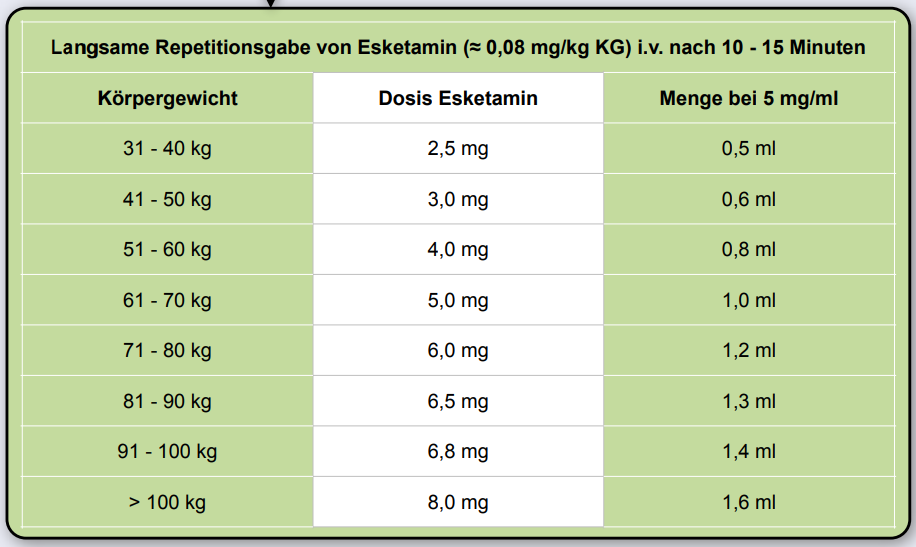 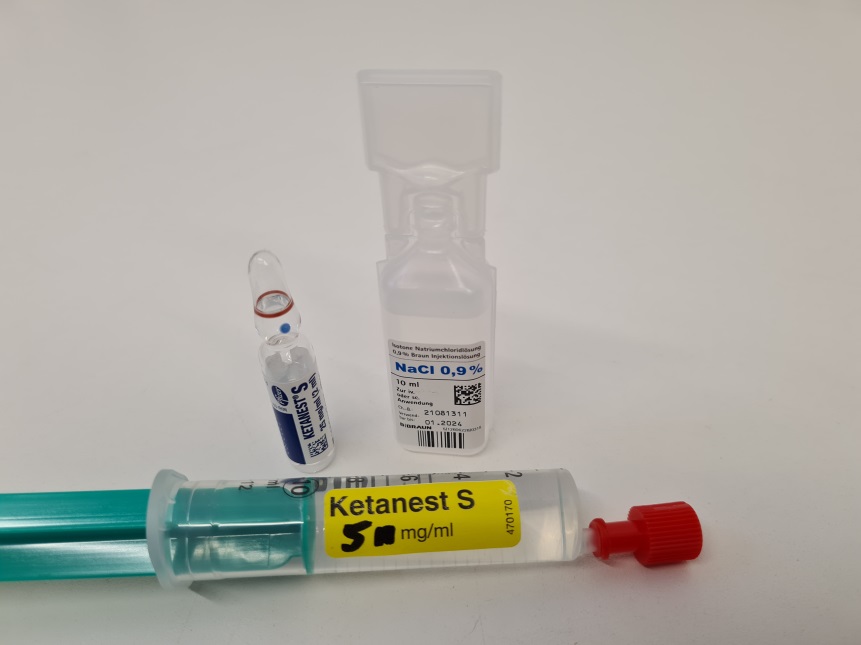 Abb. 1
Abb. 2
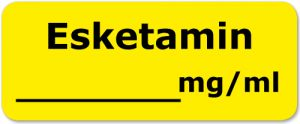 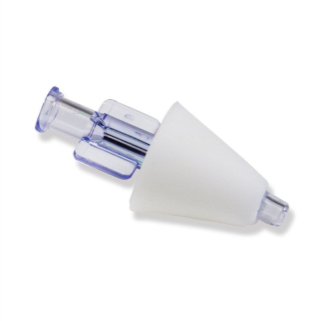 Schmerzen Trauma
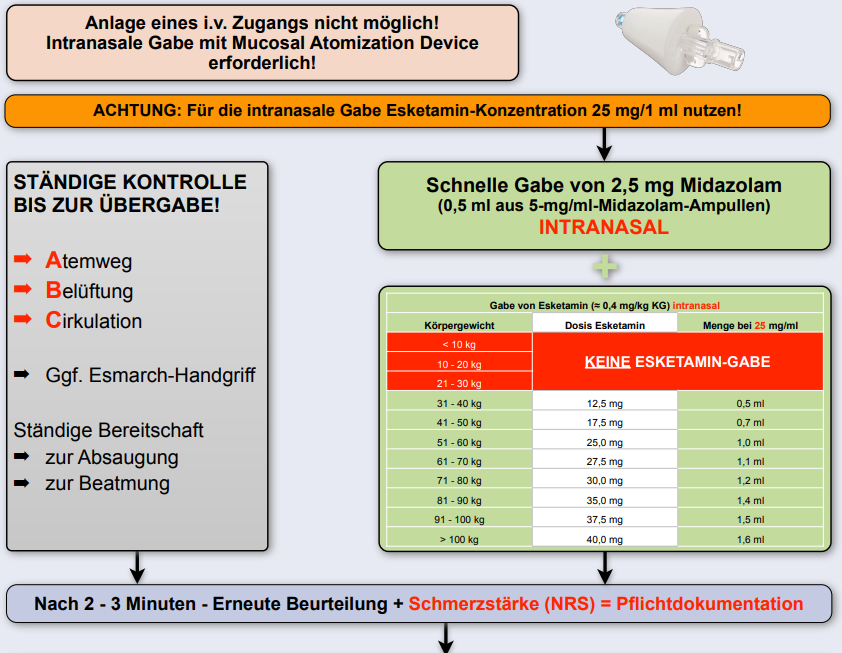 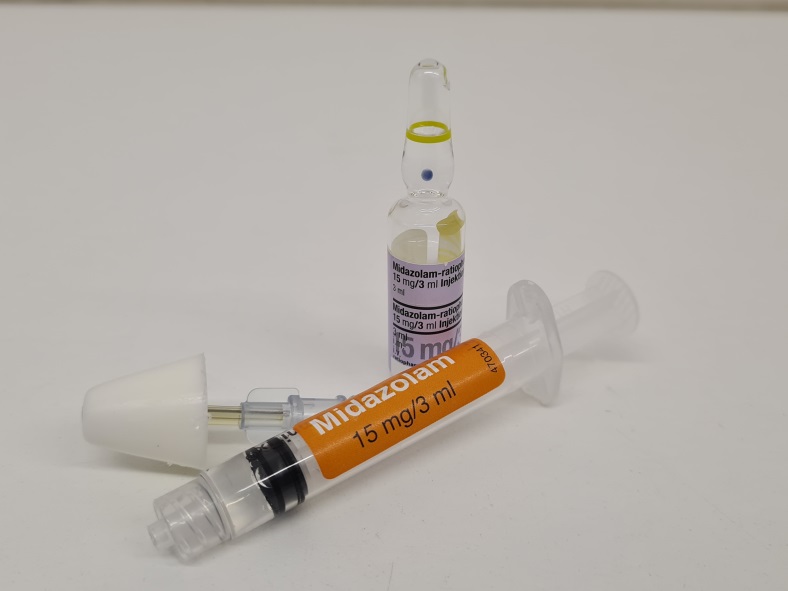 Abb. 2
Abb. 1
[Speaker Notes: Hinweise zur intranasalen Medikamentengabe:

LUERLOCk-Spritze benutzen
Nur die notwendige Menge des Medikamentes vor der Applikation aufziehen  (beim Midazolam die Variante 5 mg/ ml)
Medikament schnell und mit hohem Druck verabreichen um ausreichende Zerstäubung zu gewährleisten
Bei starker Verschleimung vorher Nase putzen lassen oder absaugen

Pro Nasenloch max. 1 ml Flüssigkeit > restliche Flüssigkeit wird nicht resorbiert und läuft wirkungslos den Pharynx hinunter
Einige Medikamente brennen in der Nase (z.b. Mida)

Totraum des MAD ist 0,1 ml > bei Kinderdosierungen beachten
Bei Kindern evt. Kopf durch Eltern festhalten lassen

Bei den meisten Medikamenten zwar Off-Label-Use aber Good-Clinical-Practice]
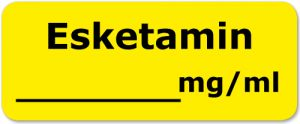 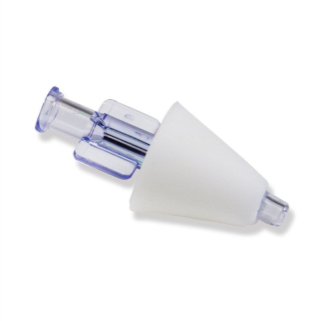 Schmerzen Trauma
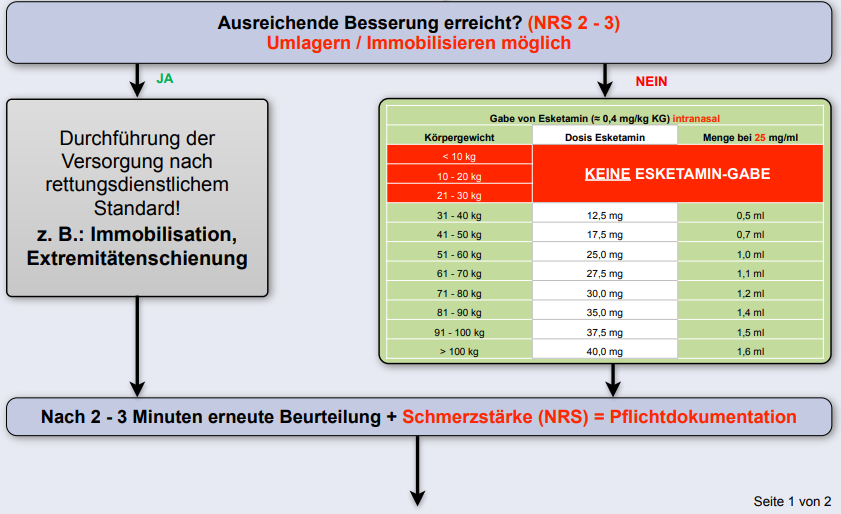 Abb. 1
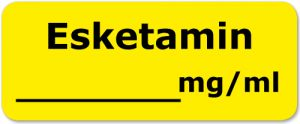 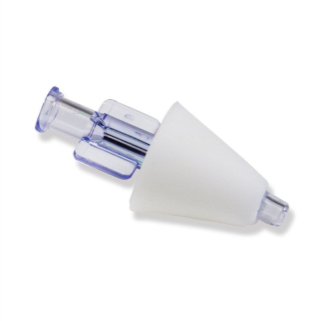 Schmerzen Trauma
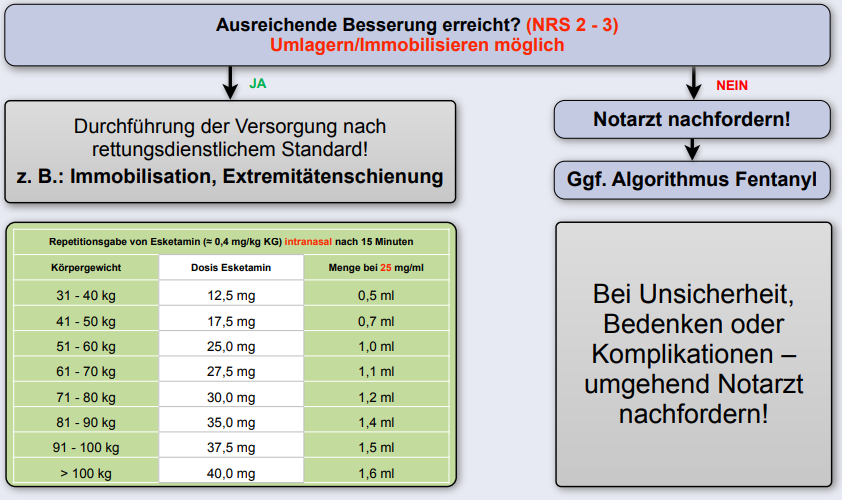 Abb. 1
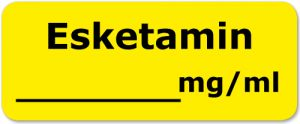 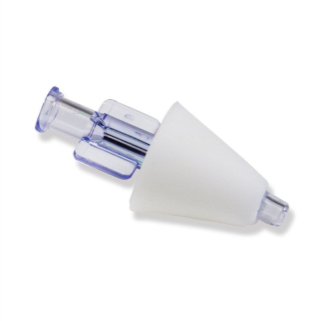 Dosierung
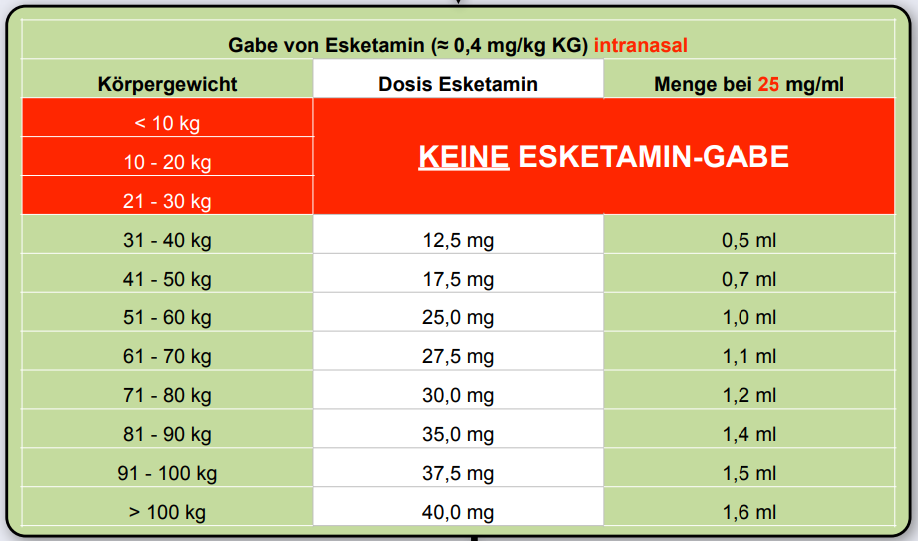 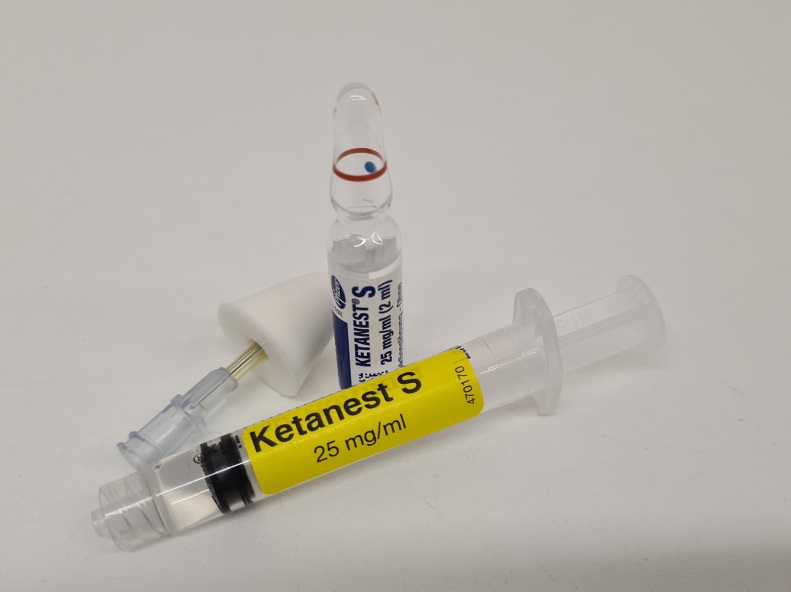 Abb. 1
Abb. 2
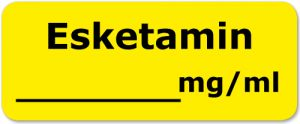 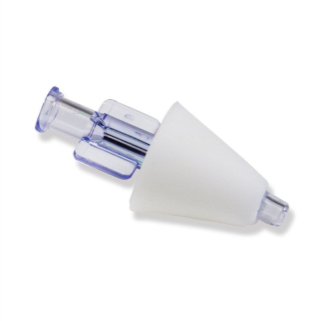 Repetition
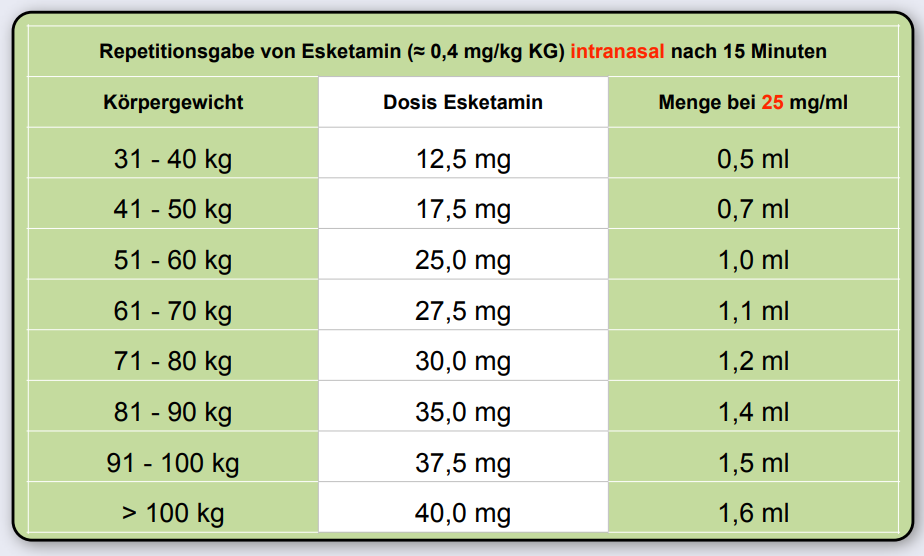 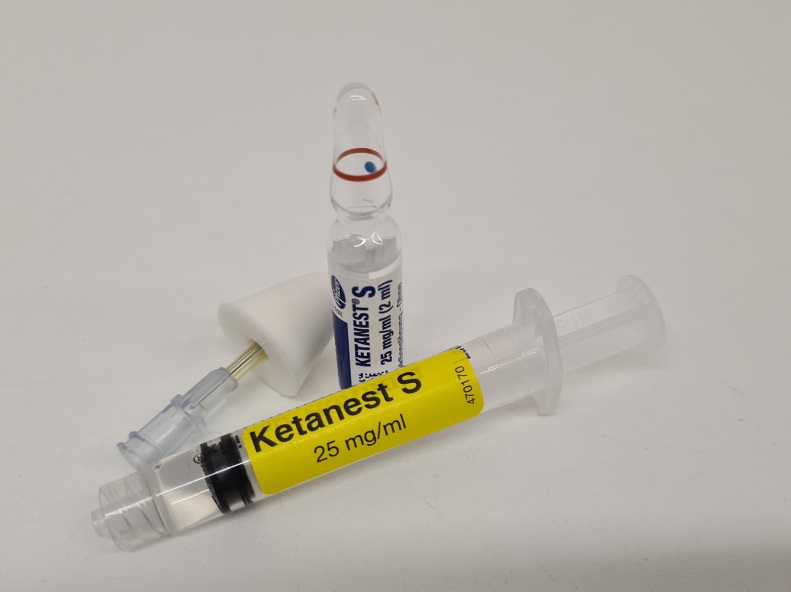 Abb. 1
Abb. 2
Analgetika
Fallbeispiele
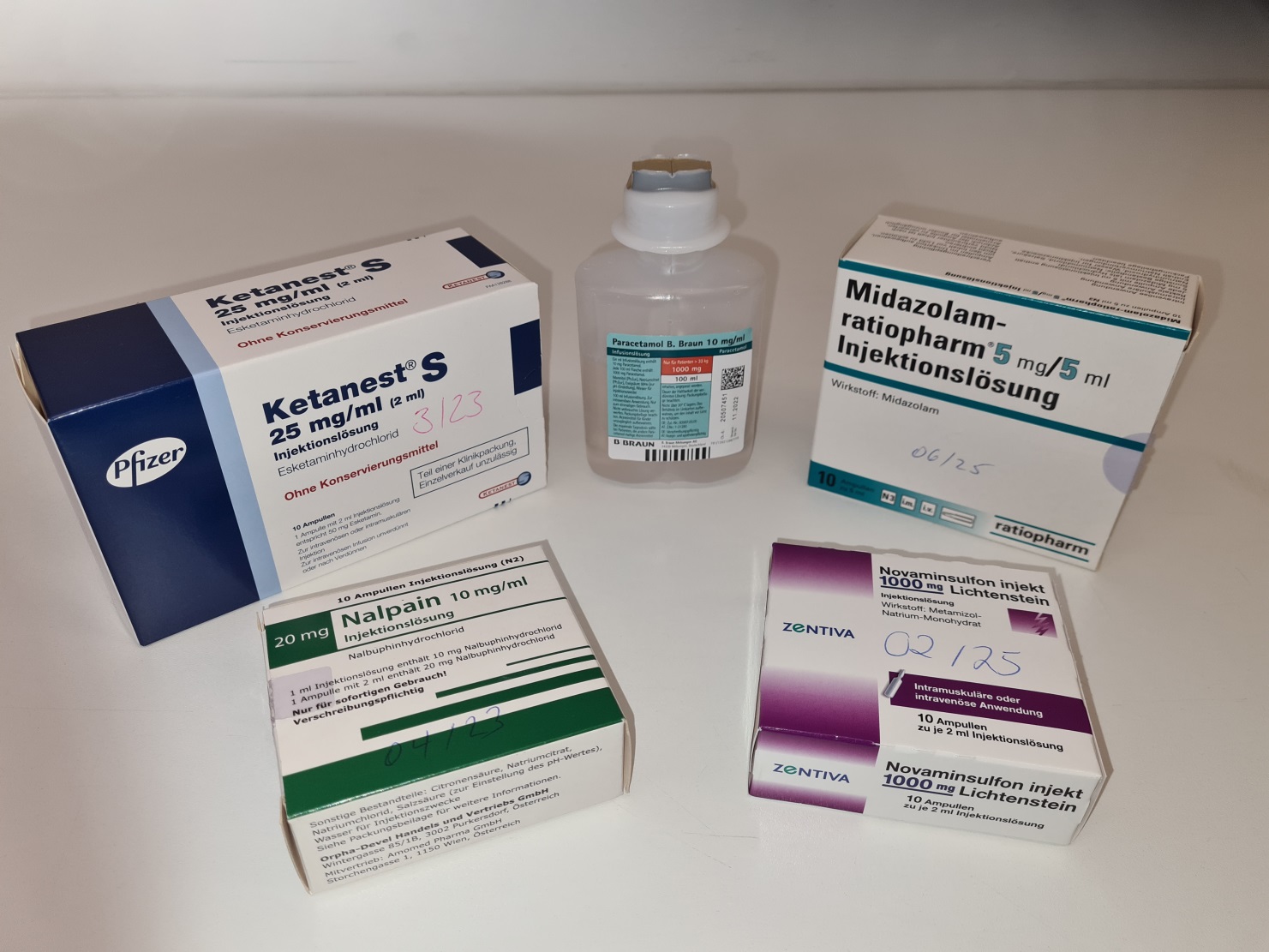 Abb. 2
Analgetika
Fallbeispiel 1
56 Jahre alte Patientin
Nach dem Essen plötzlich einsetzende kolik + / krampfartige Schmerzen im re. Oberbauch
Ausstrahlung in die rechte Schulter
Positives Murphyzeichen
Kreislaufstabil (RR 170) und KKT normal
Kein akutes A-E-Problem
Keine Allergien
[Speaker Notes: Murphyzeichen

Klinisches Zeichen bei Cholezystitis und Cholelithiasis

Mit mehreren Fingern unterhalb des rechten Rippenbogens eindrücken (medial der Brustwarze) und Patienten tief einatmen lassen

Positiv:

Bei der Einatmung plötzlich Druckschmerz]
Analgetika
V.a. Gallenkolik
Spasmolytikum 
Buscopan 20 mg i.v.
+
Analgetikum
1 g Metamizol oder 1 g Paracetamol
[Speaker Notes: Nach Leitlinie 20 mg Buscopan und 1 g Metamizol ODER 1 g Paracetamol

SOP:     1g Paracetamol, KEIN Nalbuphin
DBRD:   20 mg Buscopan, 1 g Metamizol als Kurzinfusion > wenn Wirkung nicht ausreichend Opioid   

Opioide:

Können zu einer Kontraktion des Muskulus Sphincter Oddidies führt zu einer Abflussstörung aus der Gallenblase und kann Schmerzen verstärken (kein Opioid-Einsatz ohne Spasmolytikum)

Die Leitlinie empfiehlt den Einsatz von Opioiden die wenig Einfluss auf den Sphinkter haben (z.b. Buprenorphin, Pethidin)

Der Musculus sphincter Oddi (auch: Oddii) ist ein Komplex aus glatter Muskulatur, der den Ductus choledochus (Ausführungsgang des Gallensystems), den Ductus pancreaticus (Ausführungsgang des Pankreas) sowie die Ampulla hepatopancreatica (Ampulla Vateri) und die Papilla Vateri umfasst.

Nitrate:

Die Leitlinie empfiehlt auch die Gabe von Nitro-Spray zur Analgesie
> Hat ebenfalls eine relaxierende Wirkung im Bereich der Gallenblase und Gallengang]
Analgetika
Fallbeispiel 2
34 Jahre alter Patient
Patient läuft unruhig in Wohnung auf und ab
Im Laufe der Nacht zunehmende Schmerzen an der rechten Flanke
Sehr häufiger Harndrang, Hämaturie
Die letzte halbe Stunde massive Schmerzverstärkung mit Schmerzspitzen NRS 10
Rechtes Nierenlager Klopfschmerz auslösbar
Kreislaufstabil (RR 165) und KKT normal
Kein akutes A-E-Problem
Keine Allergien
Analgetika
V.a. Harnleiterkolik
Analgetikum
1 g Metamizol oder 1 g Paracetamol oder 75 mg Diclofenac
(+)
Opioid-Analgetikum
Piritramid oder Fentanyl
KEINE Gabe von Butylscopolamin
[Speaker Notes: Laut Leitlinie sind die Analgetika Metamizol / Paracetamol / Diclofenac in ihrer Potenz gleichwertig

SOP:     	1 g Paracetamol, KEIN Nalbuphin
DBRD:	1 g Metamizol als Kurzinfusion	(20 mg Buscopan)
	wenn nicht ausreichend Fentanyl

Laut Leitlinie hat Buscopan in der verwendeten Dosierung KEINE relaxierende Wirkung auf den Harnleiter und sollte deshalb nicht verabreicht werden
Nichtopioide bessere Wirkung und weniger Nebenwirkungen > Mittel der Wahl

Nach Leitlinie Erhöhung Metamizol auf 2 g erwägen bei nicht ausreichender Analgesie]
Analgetika
Fallbeispiel 3
11 Jahre alter Patient
Eltern vor Ort an der Einsatzstelle
Sturz mit dem Fahrrad
Helm getragen
Kein kritisches A – E – Problem
Hämodynamisch stabil (RR 100 mmHg)
3° offene US-Fraktur mit stärksten Schmerzen
Kind sehr ängstlich, lässt wenig an sich machen
Anlage eines i.v. – Zugangs erscheint nicht möglich
Analgetika
Trauma ohne i.v.
Midazolam
2,5 mg (0,5 ml)
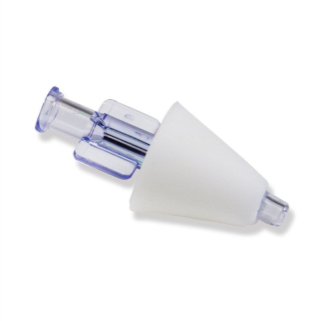 (Alter + 4) * 2
30 kg KG
+
EsKetamin
12,5 mg (0,5 ml)
[Speaker Notes: DBRD:	ab 31 kg möglich	2,5 mg Midazolam nasal, 12,5 mg EsKetamin nasal

SOP:	keine Intervention möglich]
Analgetika
Fallbeispiel 4
Verkehrsunfall auf der Landstraße
Pkw mit Fahrerseite gegen Baum geprallt
Patient auf Fahrersitz eingeklemmt, schreit vor Schmerzen
Ansonsten orientiert und konversationsfähig
Blutdruck 90 mmHg
Kein Hinweis auf höhergradiges SHT
Der Patient wiegt geschätzt 80 kg
Analgetika
Trauma mit i.v.
SOP
1 g Paracetamol + 8 mg (8 ml) Nalbuphin
+
DBRD
1 mg (1ml) Midazolam + 10 mg (2ml) EsKetamin
[Speaker Notes: Repetitionsgabe DBRD:  erneut 10 mg
Repetitionsgabe SOP:     erneut 8 mg]
Analgetika
Fallbeispiel 5.1
Patient mit Ausfall des implantierten Schrittmachers
Im EKG AV-Block 3° mit breitem Kammerersatzrhythmus, HF 25/min
Patient GCS 3
Sie wenden den Algorithmus „Bedrohliche Bradykardie“ an und etablieren einen externen Schrittmacher
Unter dieser Maßnahme wird der Patient wieder wach und klagt über starke Schmerzen
Blutdruck 130 mmHg
Der Patient ist 75 Jahre alt und wiegt etwa 55 kg
Analgetika
Externer Schrittmacher 1
SOP
1 g Paracetamol + 5,5 mg (5,5 ml) Nalbuphin
+
DBRD
1 mg (1ml) Midazolam + 6 mg (1,2ml) EsKetamin
[Speaker Notes: Repetitionsgabe DBRD:  erneut 6 mg
Repetitionsgabe SOP:    erneut 5,5 mg CAVE: hohes Alter]
Analgetika
Fallbeispiel 5.1
Patient mit STEMI der Hinterwand
Im EKG AV-Block 3° mit breitem Kammerersatzrhythmus, HF 25/min
Patient GCS 3
Sie wenden den Algorithmus „Bedrohliche Bradykardie“ an und etablieren einen externen Schrittmacher
Unter dieser Maßnahme wird der Patient wieder wach und klagt über starke Schmerzen
Blutdruck 130 mmHg
Der Patient ist 75 Jahre alt und wiegt etwa 55 kg
Analgetika
Externer Schrittmacher 2
SOP
1 g Paracetamol ???
+
DBRD
0,05 mg (1 ml) Fentanyl oder 2 mg (2ml) Morphin
[Speaker Notes: Kontraindikation ACS für Ketamin/Midazolam und Nalpain

Repetitionsgabe DRBD:	Fentanyl in 0,05 mg Schritten bis 0,2 mg		Morphin in 2 mg Schritten bis 10 mg
Repetitionsgabe SOP:	keine]
Abbildungsverzeichnis
Quellenverzeichnis
Muster-Algorithmen 2021 zur Umsetzung des Pyramidenprozesses im Rahmen des NotSanG
Version 6.0, Deutscher Berufsverband Rettungsdienst,  November 2020

DBRD-Medikamentenbuch zu den Muster-Algorithmen
Version 1.0, Deutscher Berufsverband Rettungsdienst, Mai 2018

Pharmakologie und Toxikologie, 2. Auflage, Duale Reihe, Thieme, 2016

Allgemeine und spezielle Pharmakologie und Toxikologie, 11. Auflage, Urban & Fischer, 2013

Übelkeit und Erbrechen als Symptome in der Notfallmedizin, Notfall und Rettungsdienst 5/2021, Springer

Gesetz über den Beruf der Notfallsanitäterin und des Notfallsanitäters (NotSanG)
Änderungsstand 24.02.2021, https://www.gesetze-im-internet.de/notsang/BJNR134810013.html

Landesgesetz über den Rettungsdienst sowie den Notfall- und Krankentransport
Änderungsstand 11.02.2020, http://landesrecht.rlp.de/jportal/?quelle=jlink&query=RettDG+RP&psml=bsrlpprod.psml

S3-Leitlinie Prävention, Diagnostik und Behandlung von Gallensteinen, 2018
https://www.awmf.org/uploads/tx_szleitlinien/021-008l_S3__Gallensteine-Diagnostik-Therapie_2018-08.pdf

S2k-Leitlinie Diagnostik, Therapie und Metaphylaxe der Urolithiasis, 2018
https://www.awmf.org/uploads/tx_szleitlinien/043-025l_S2k_Diagnostik_Therapie_Metaphylaxe_Urolithiasis_2019-07_1.pdf